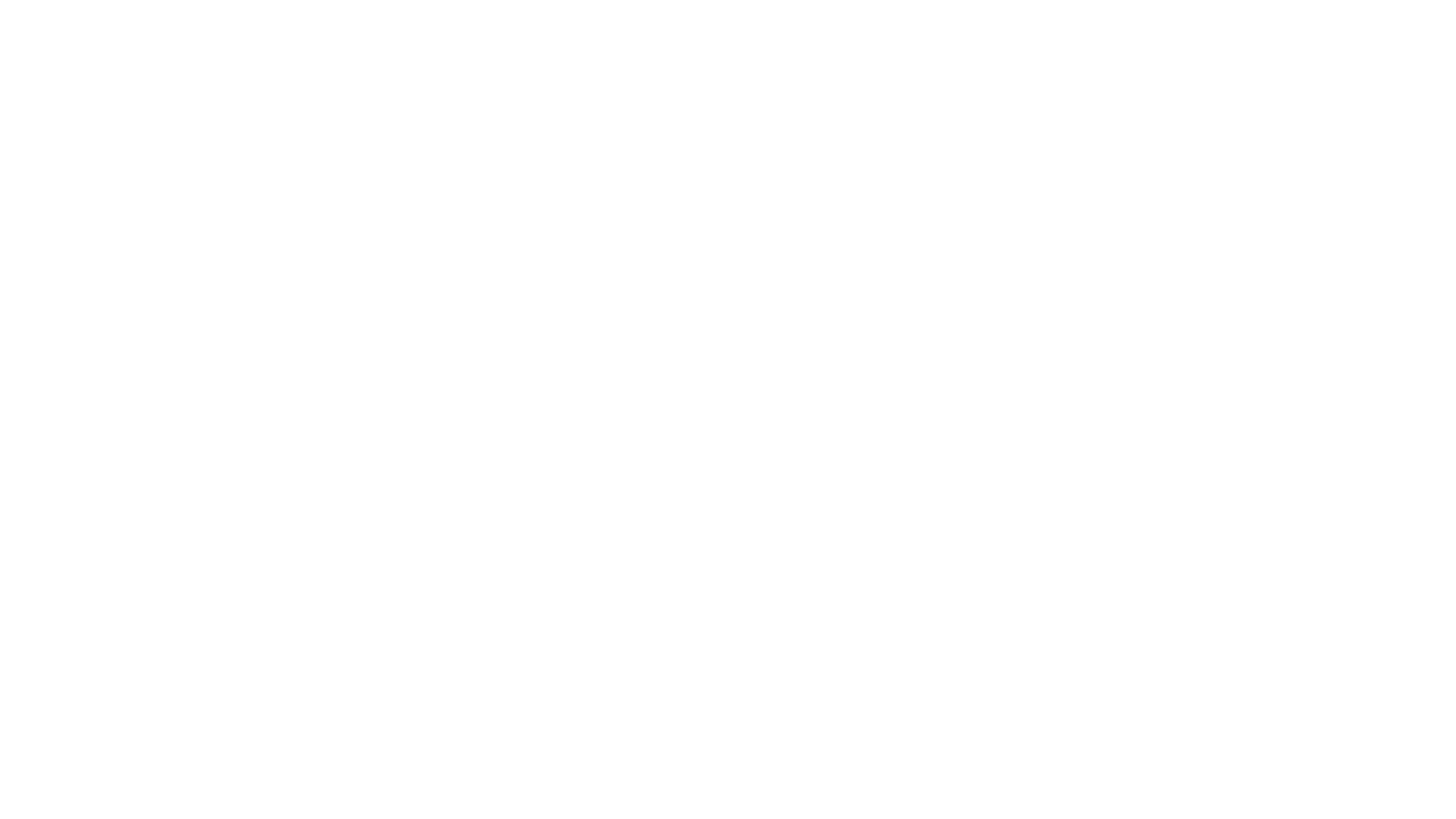 Walt
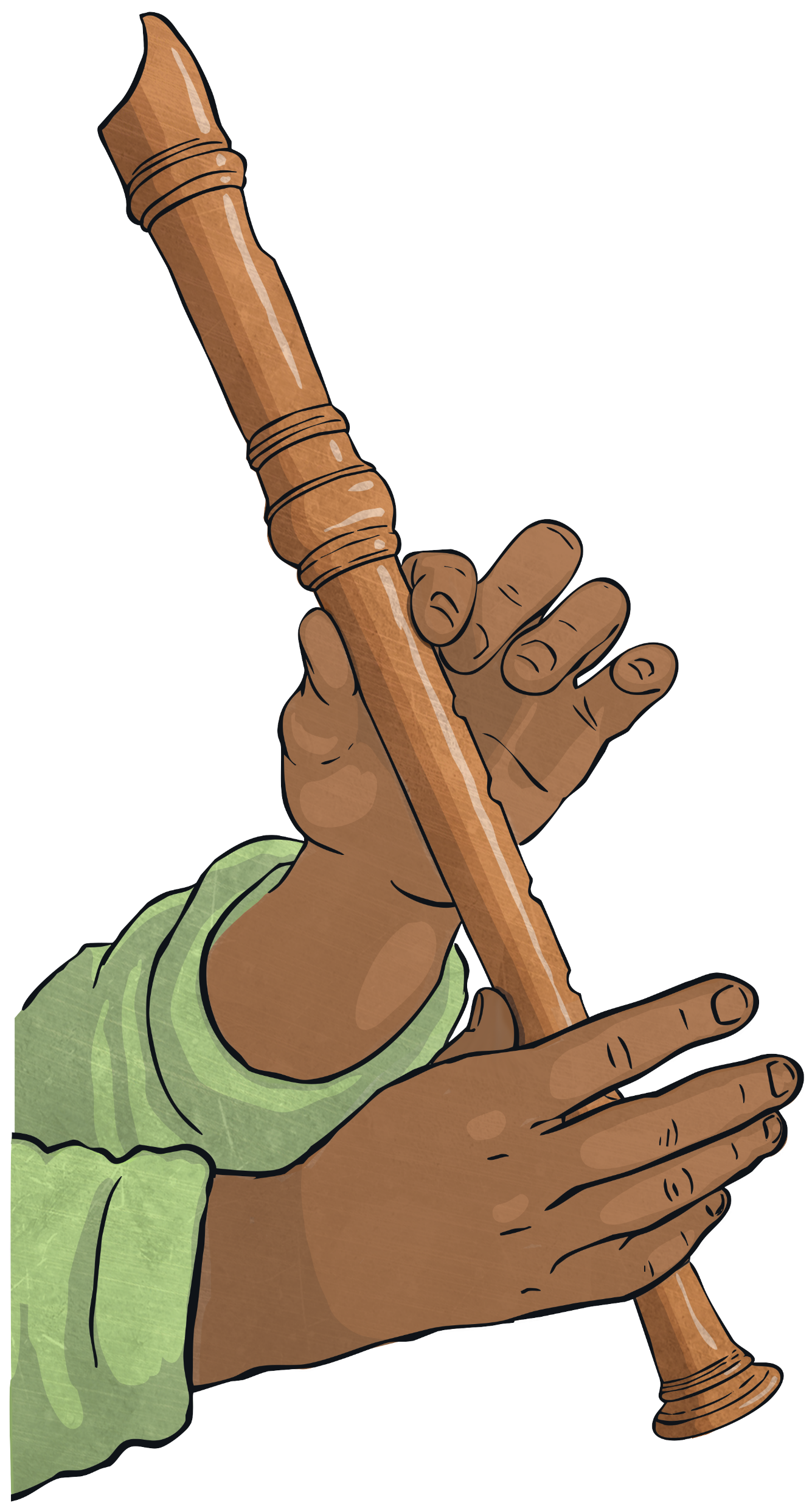 Play the recorder musically.
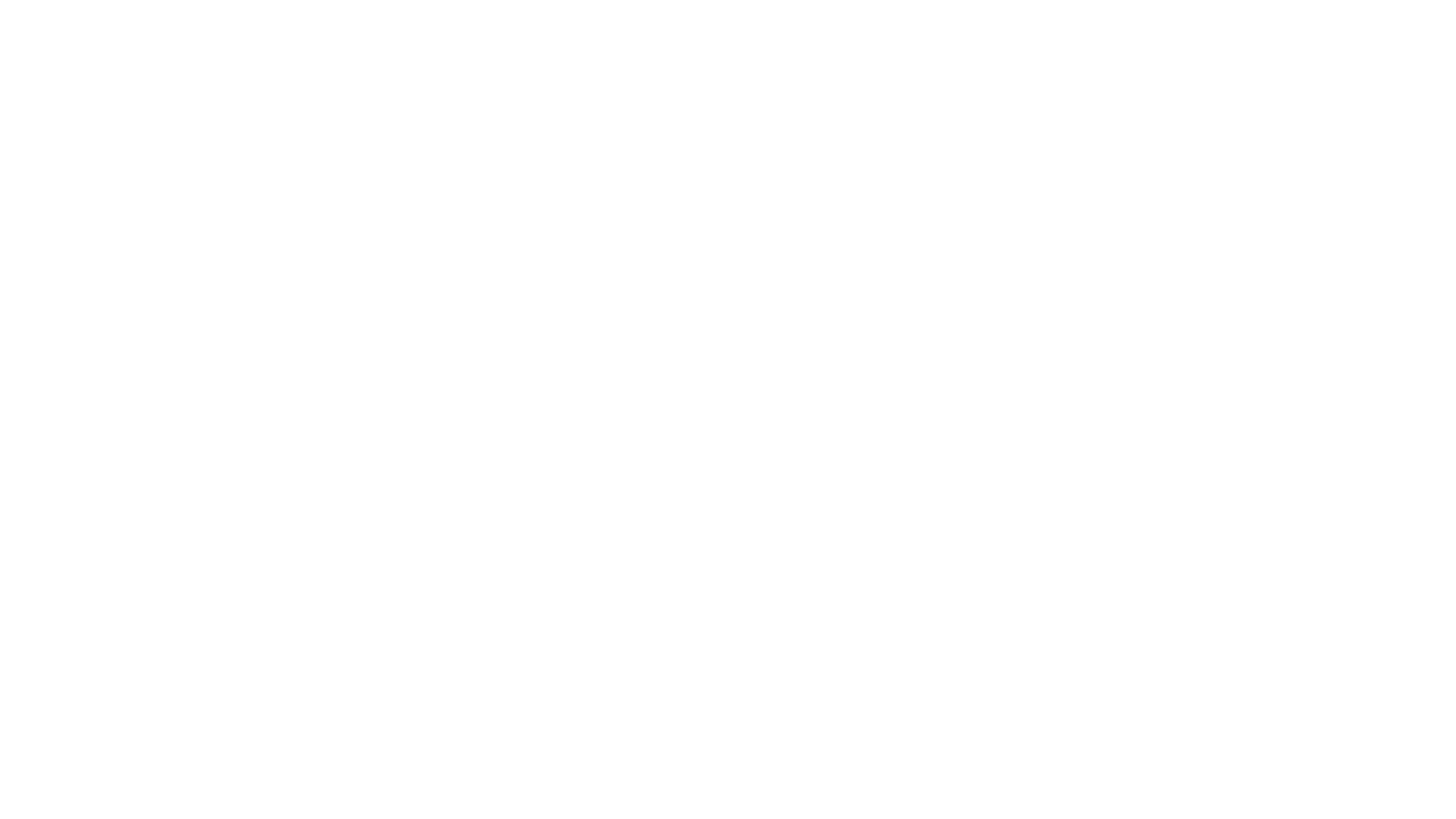 Wilf
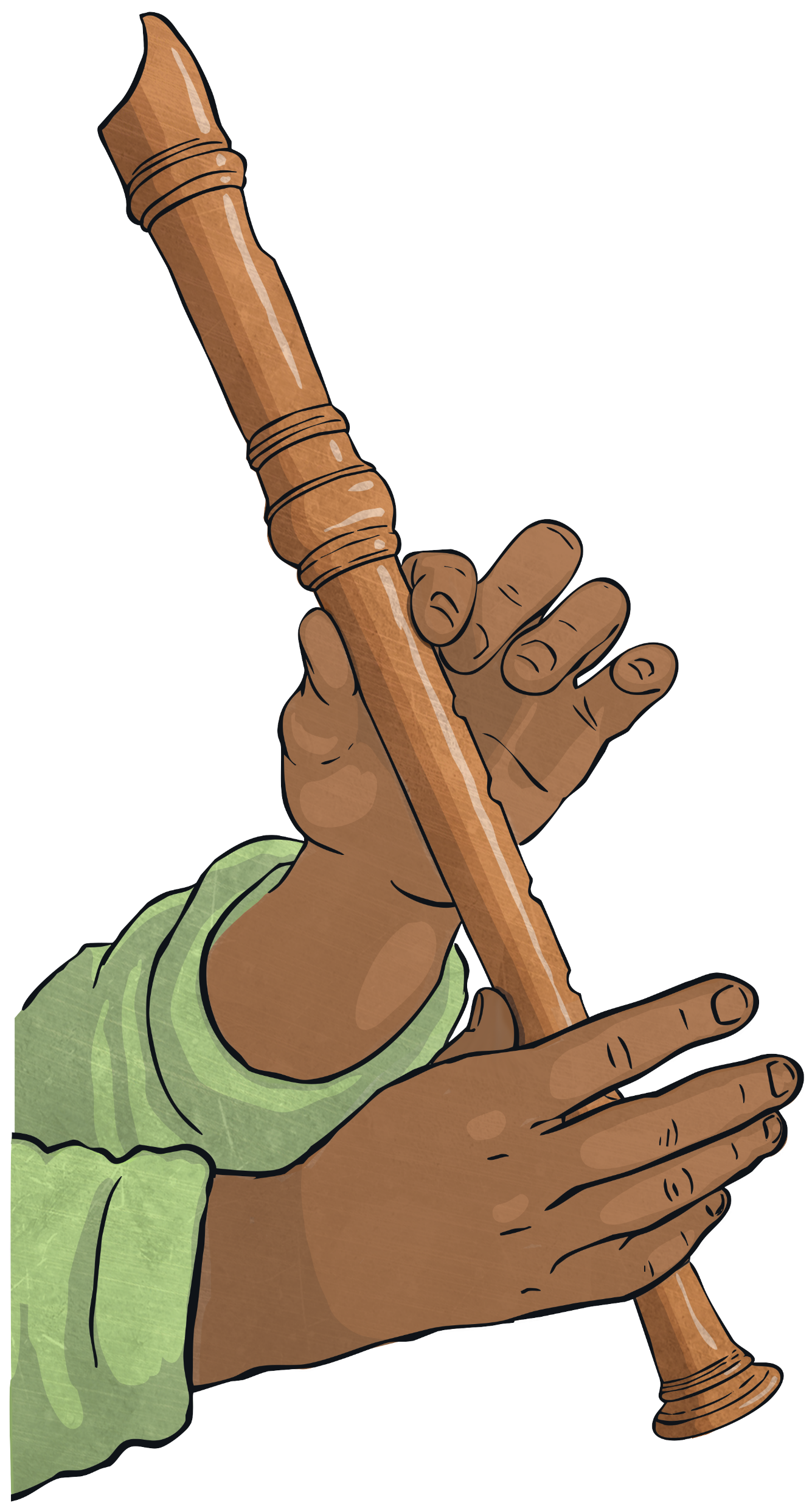 My left hand is on top.
My fingers are covering the correct holes.
The finger holes are completely sealed.
My air steam is gentle and steady.
I am using my tongue to separate the notes as I play them.
I can read the notes B, A and G.
I can play rhythms accurately.
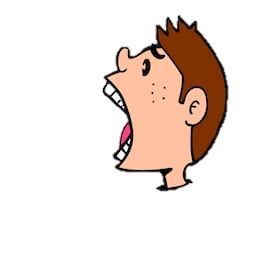 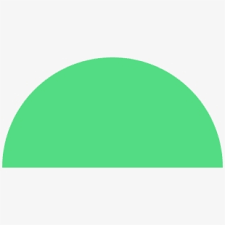 Semibreve
4 beats
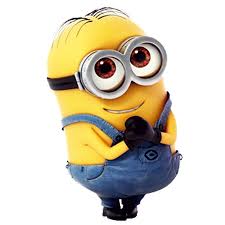 Minim
2 beats
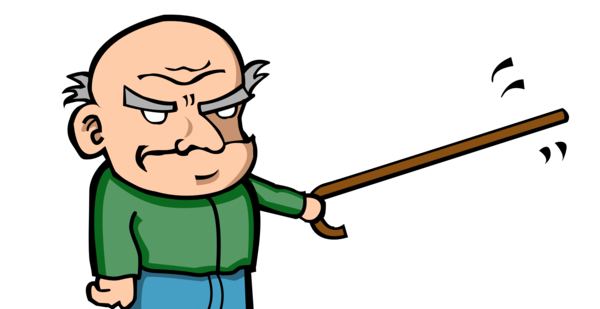 Crotchet
1 beat
Quavers
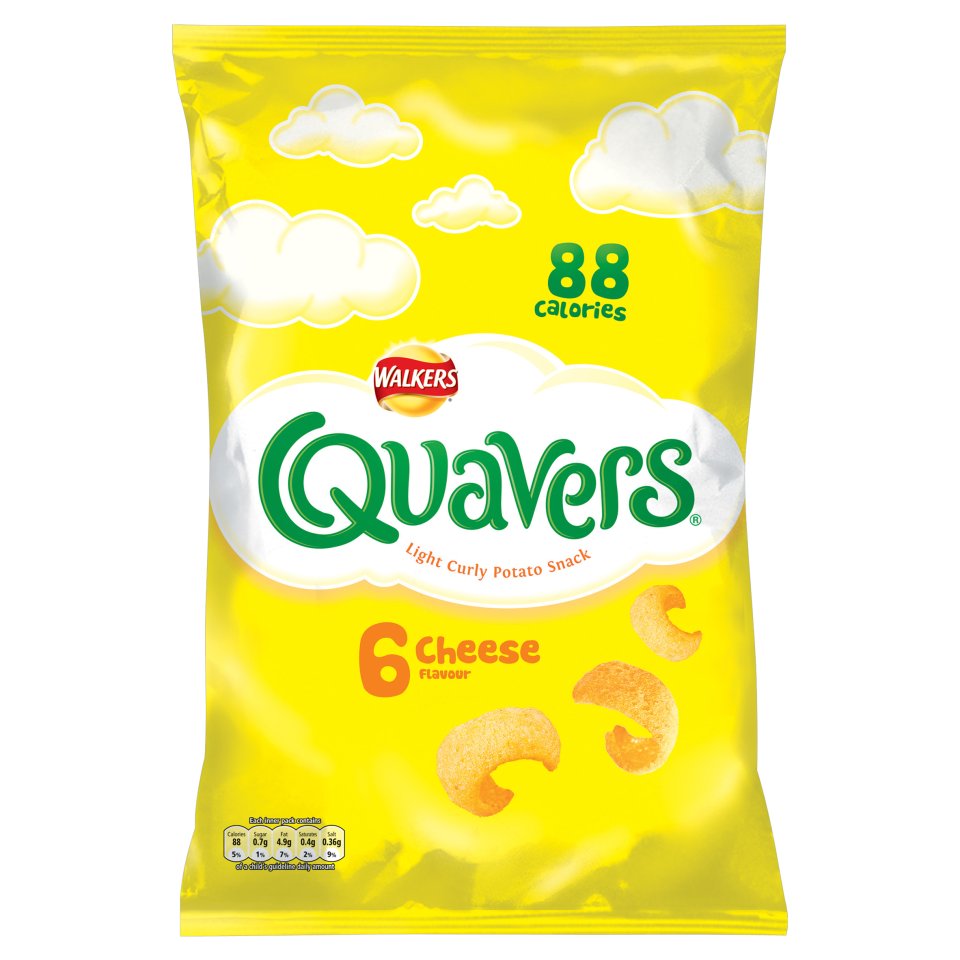 1 beat
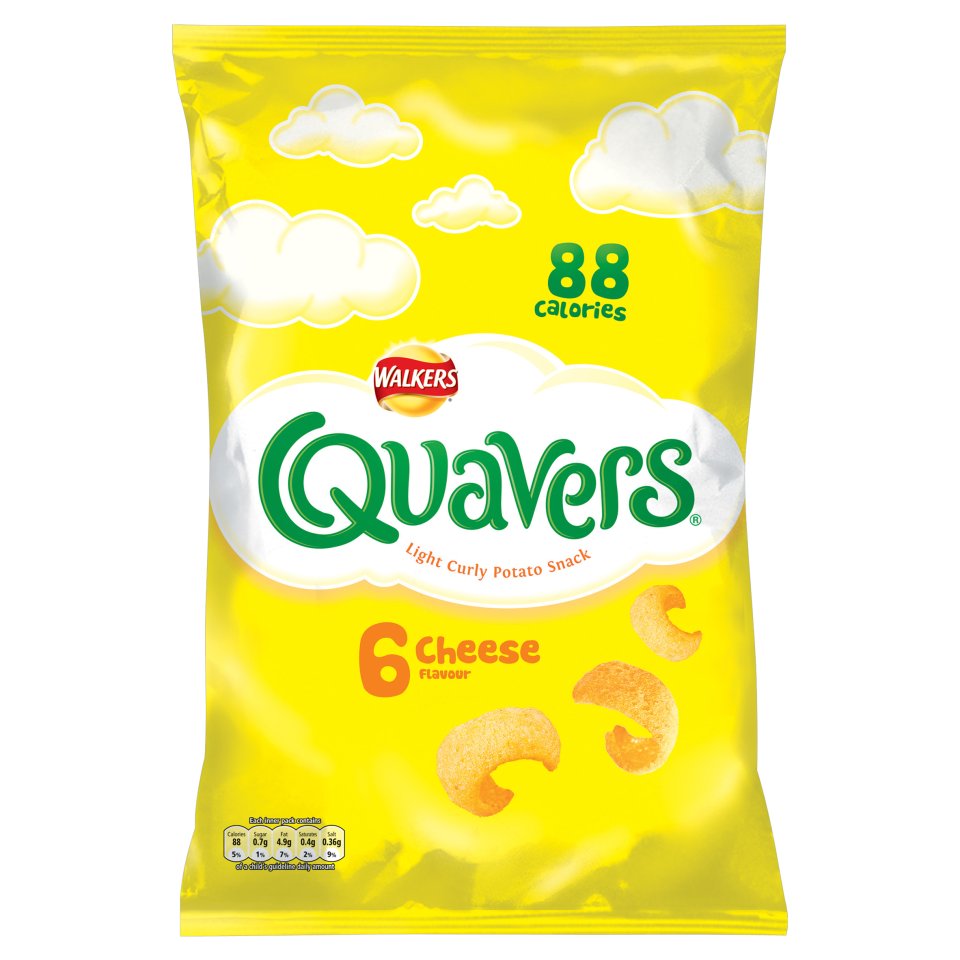 Semiquavers
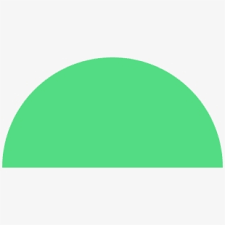 1 beat
B
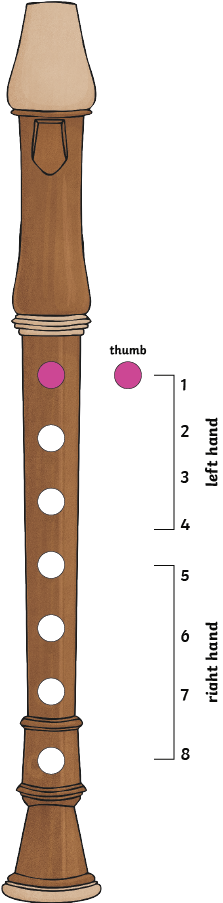 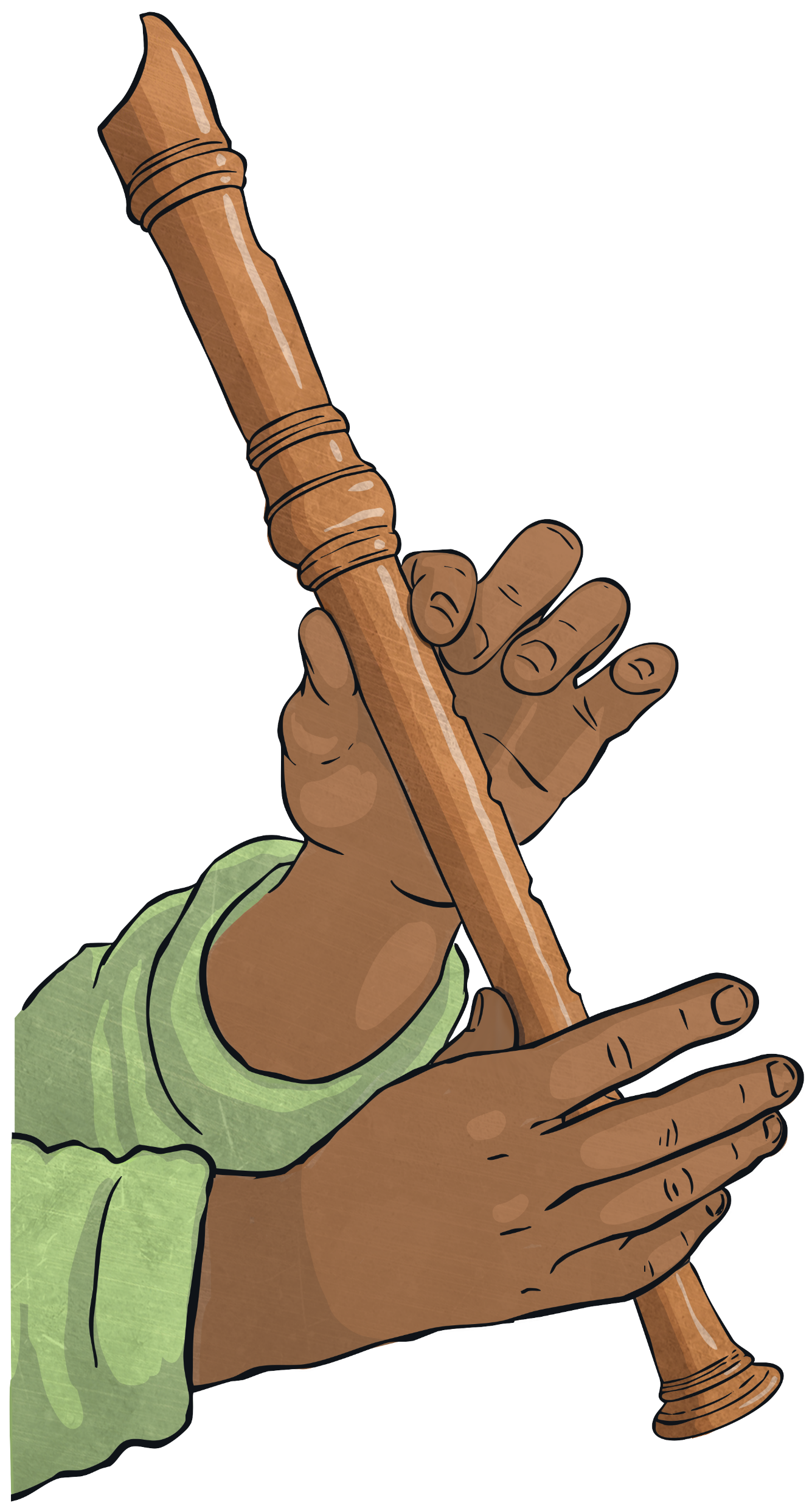 My left hand is on top.
My fingers are covering the correct holes.
The finger holes are completely sealed.
My air steam is gentle and steady.
I am using my tongue to separate the notes as I play them.
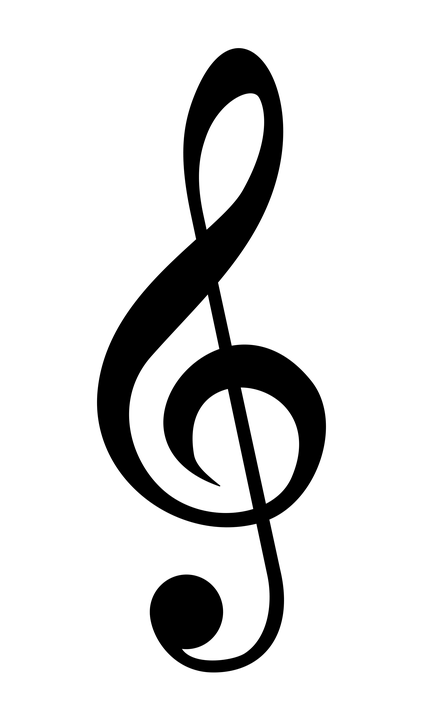 4
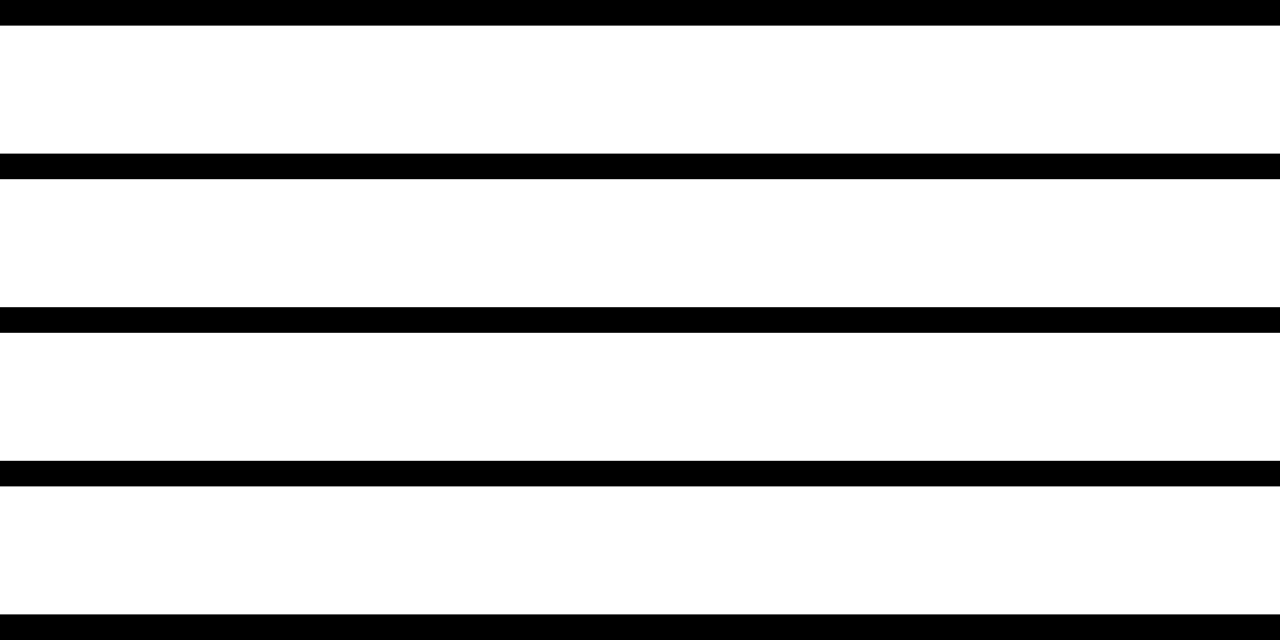 4
Glory B
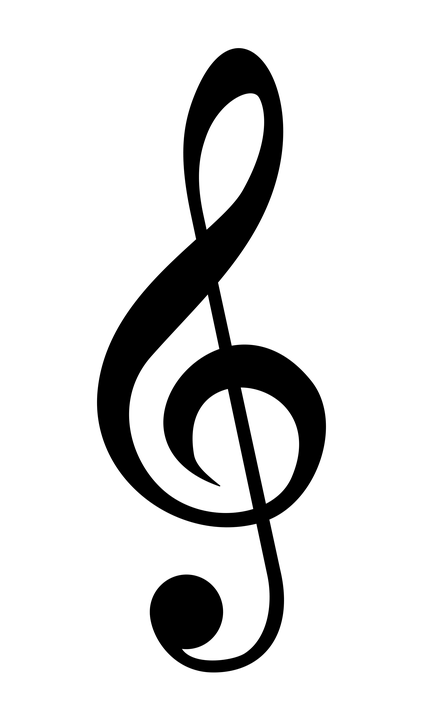 4
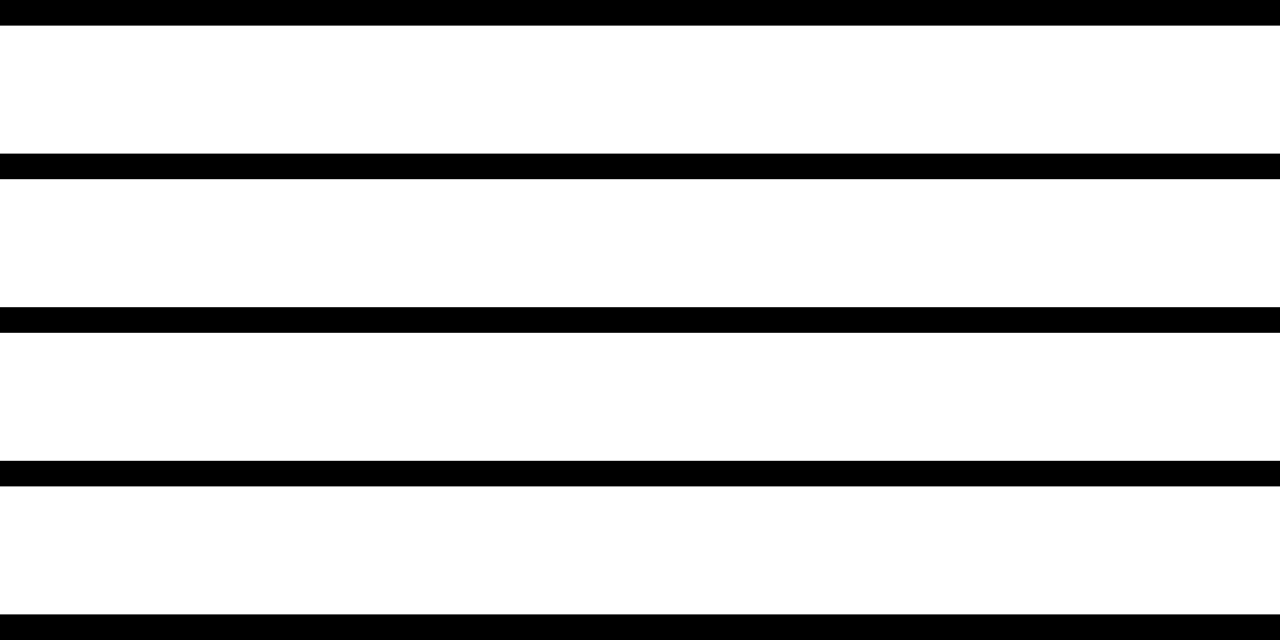 4
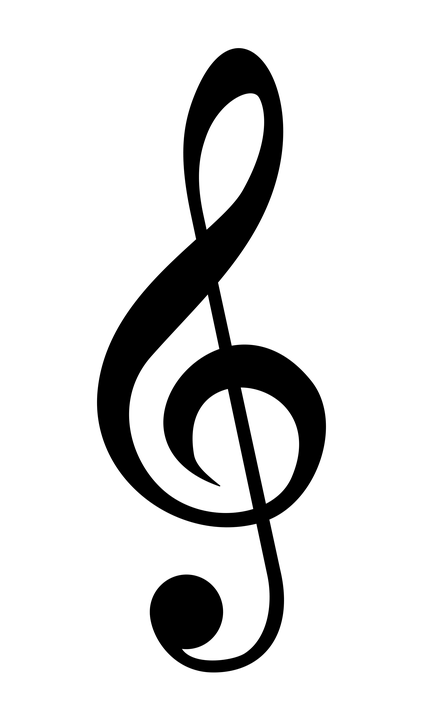 4
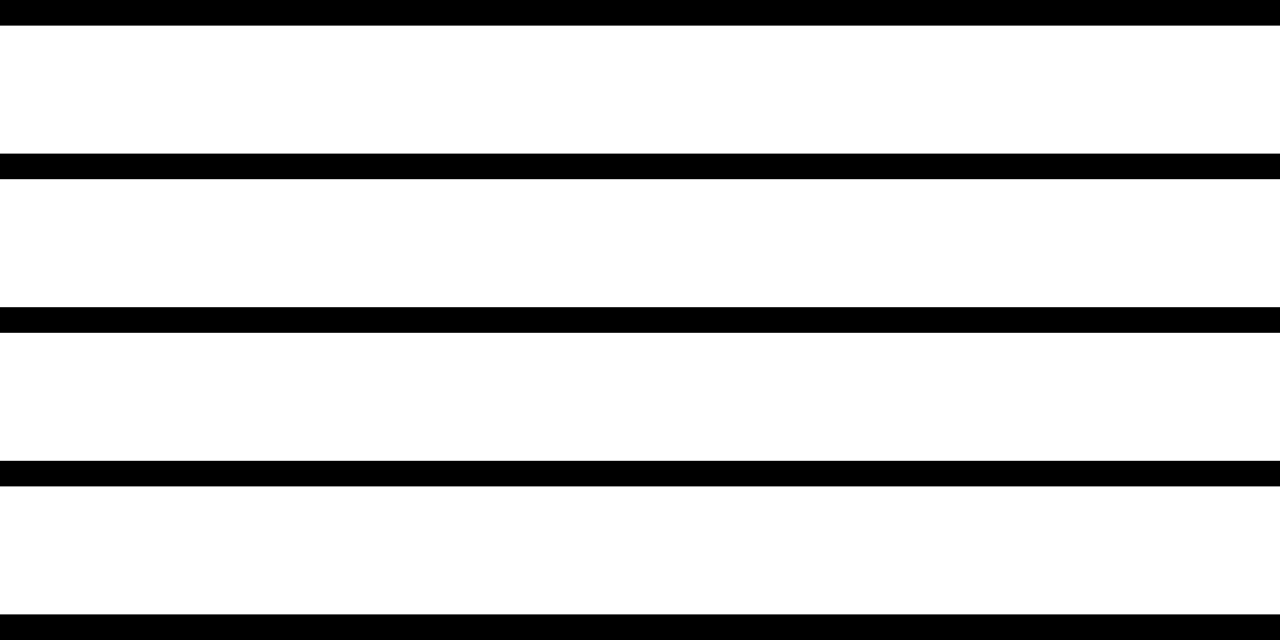 4
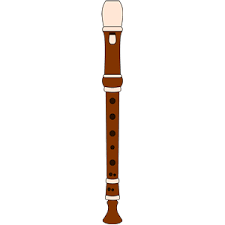 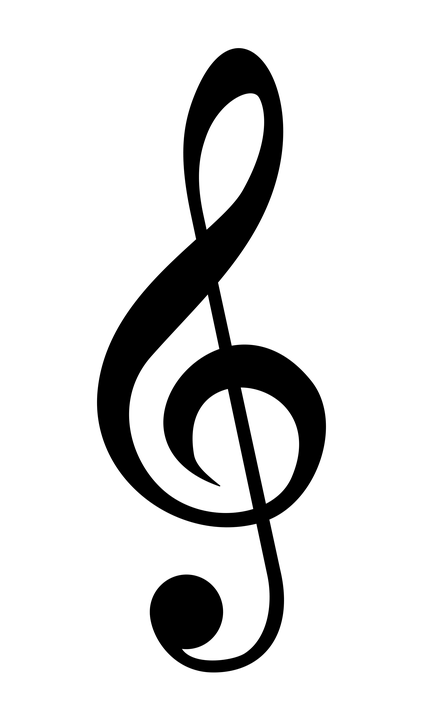 4
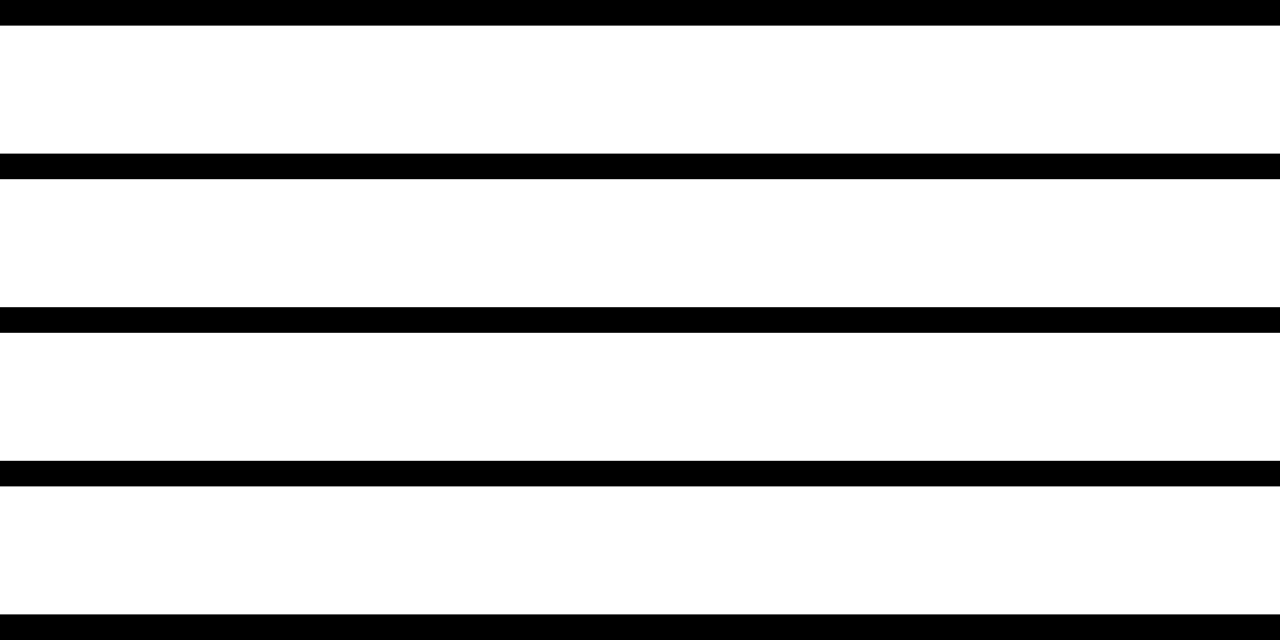 4
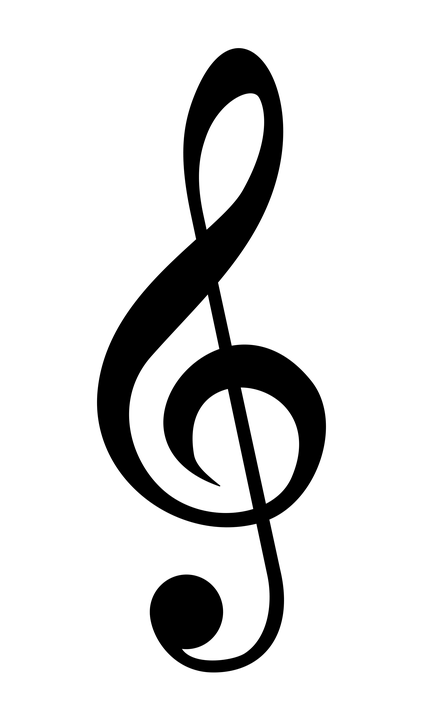 1           2           3          4        1          2          3         4
4
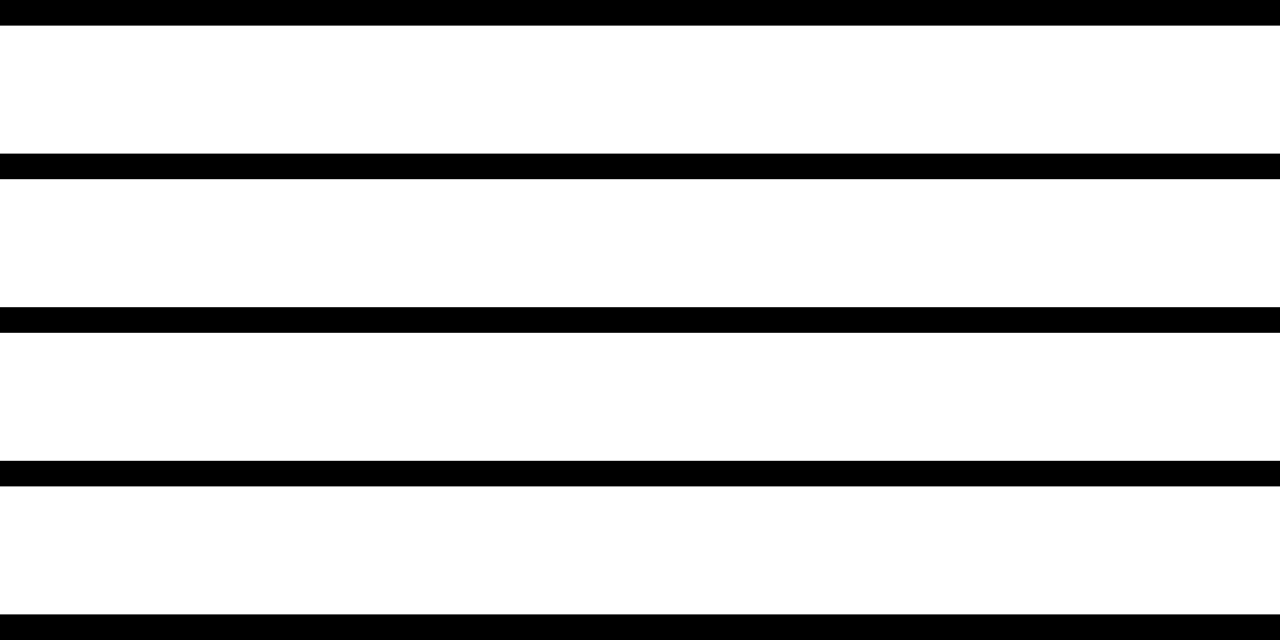 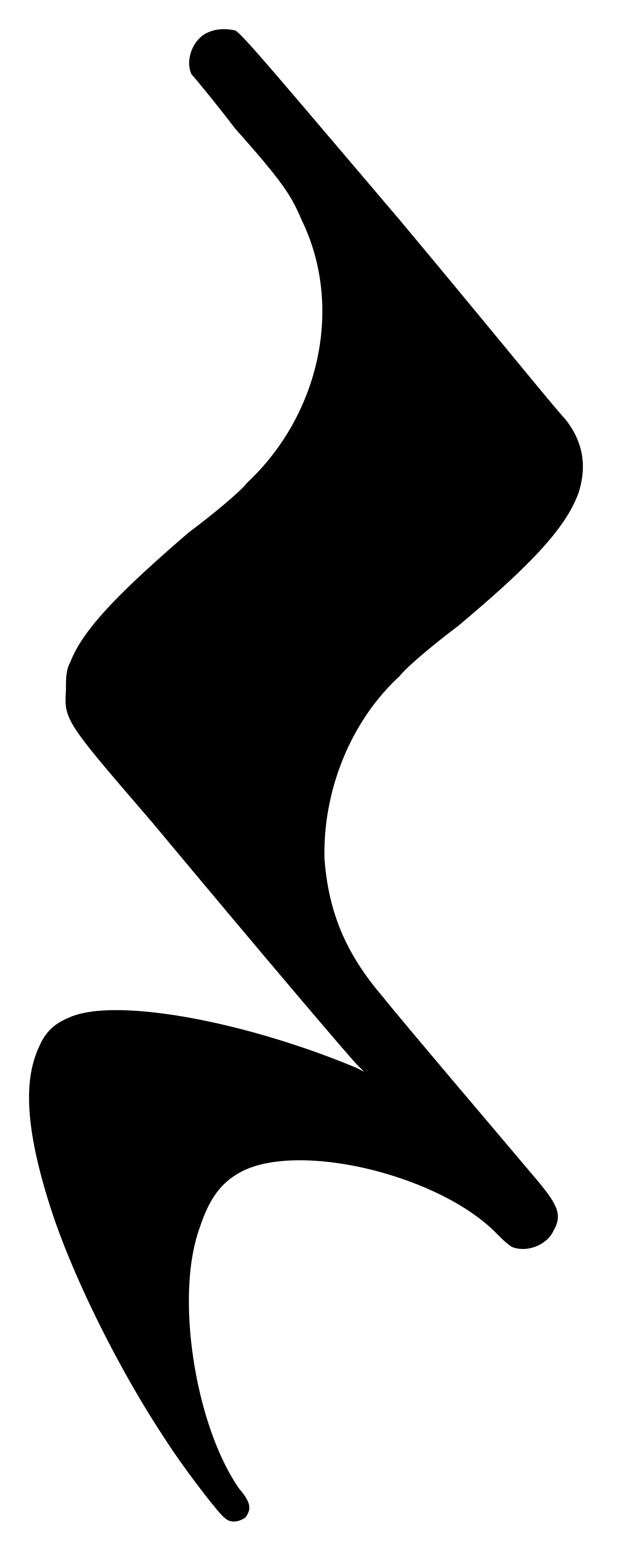 4
BB Blues
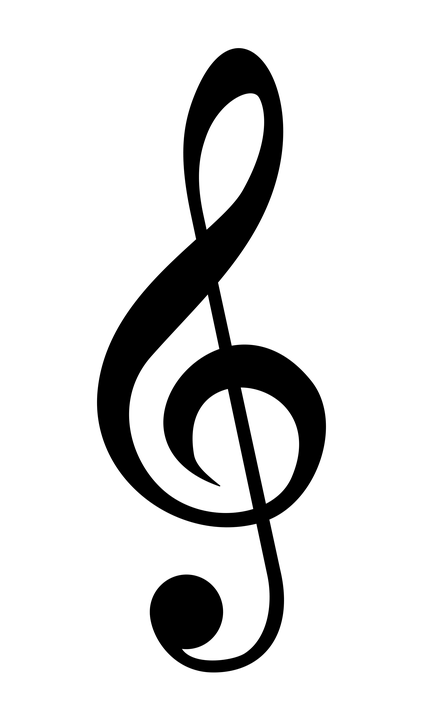 4
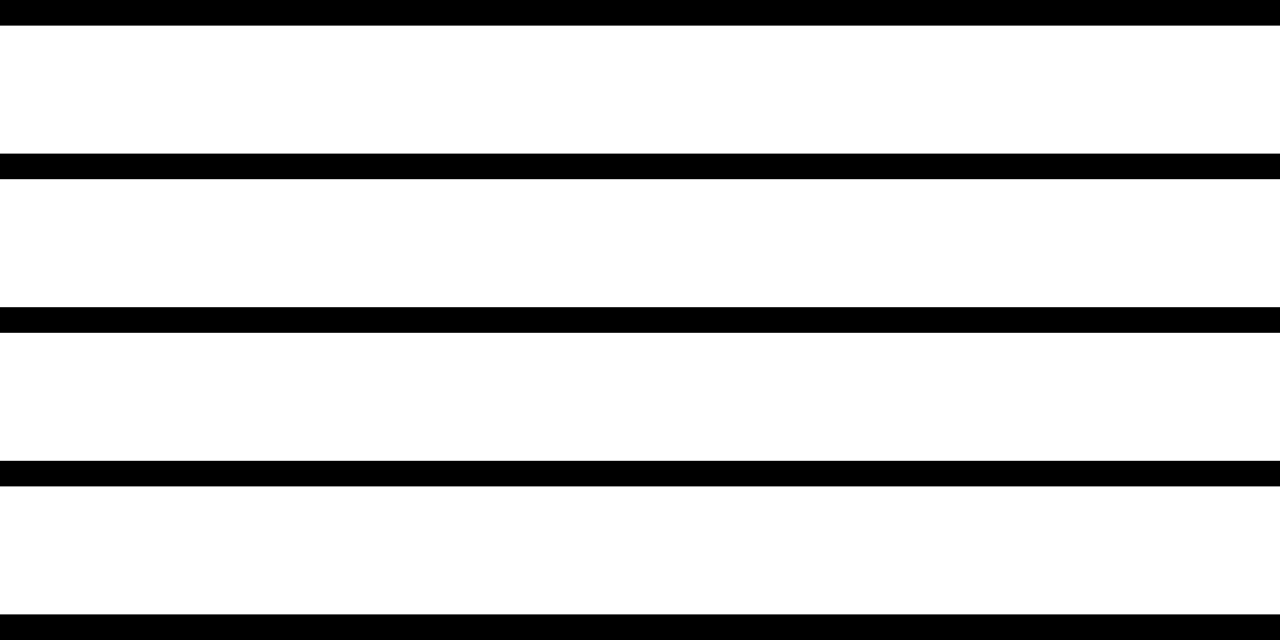 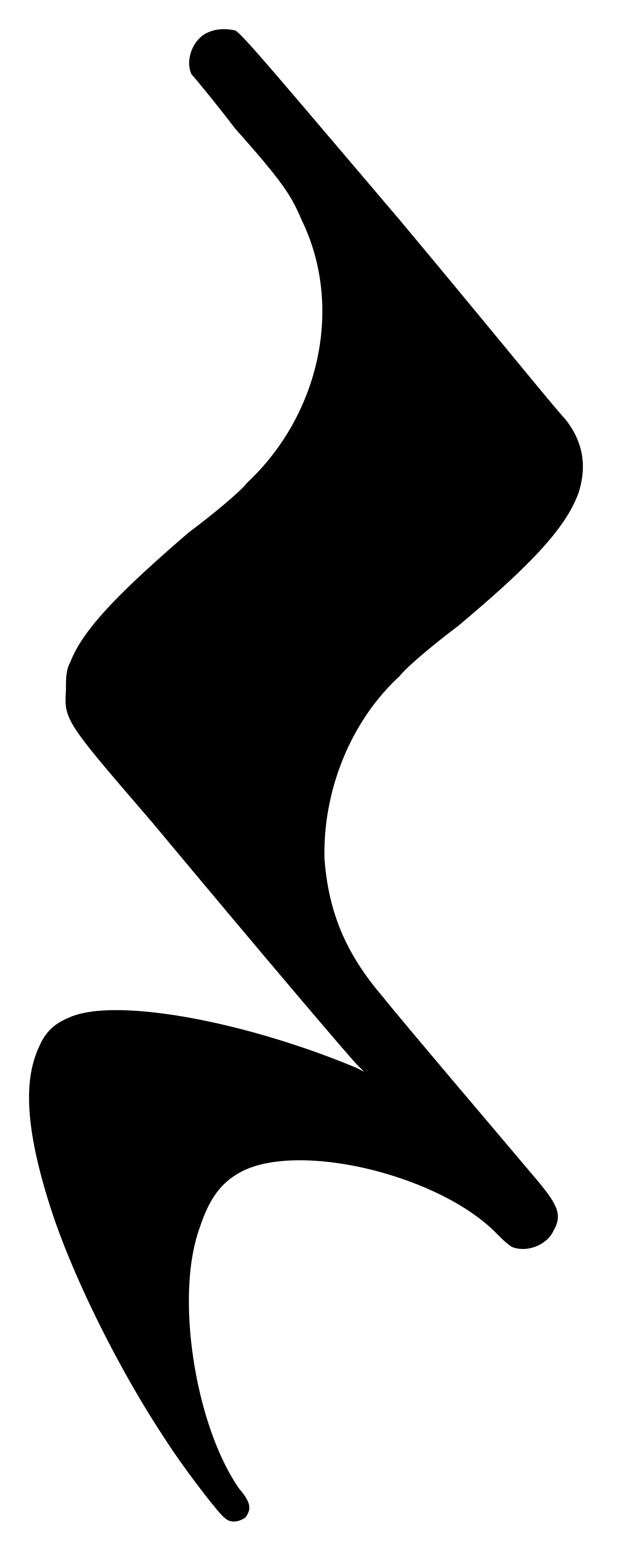 4
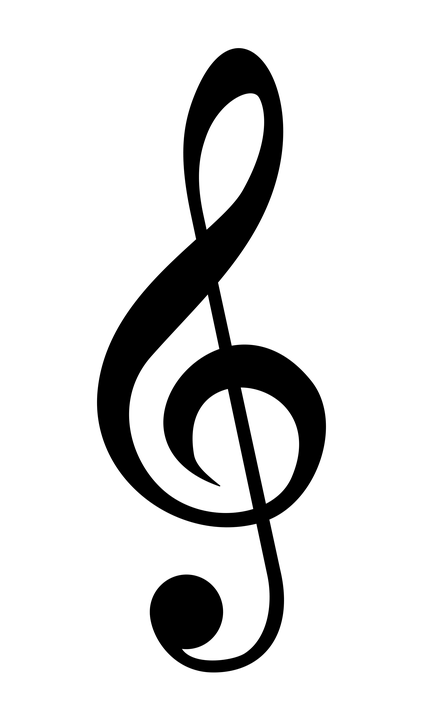 4
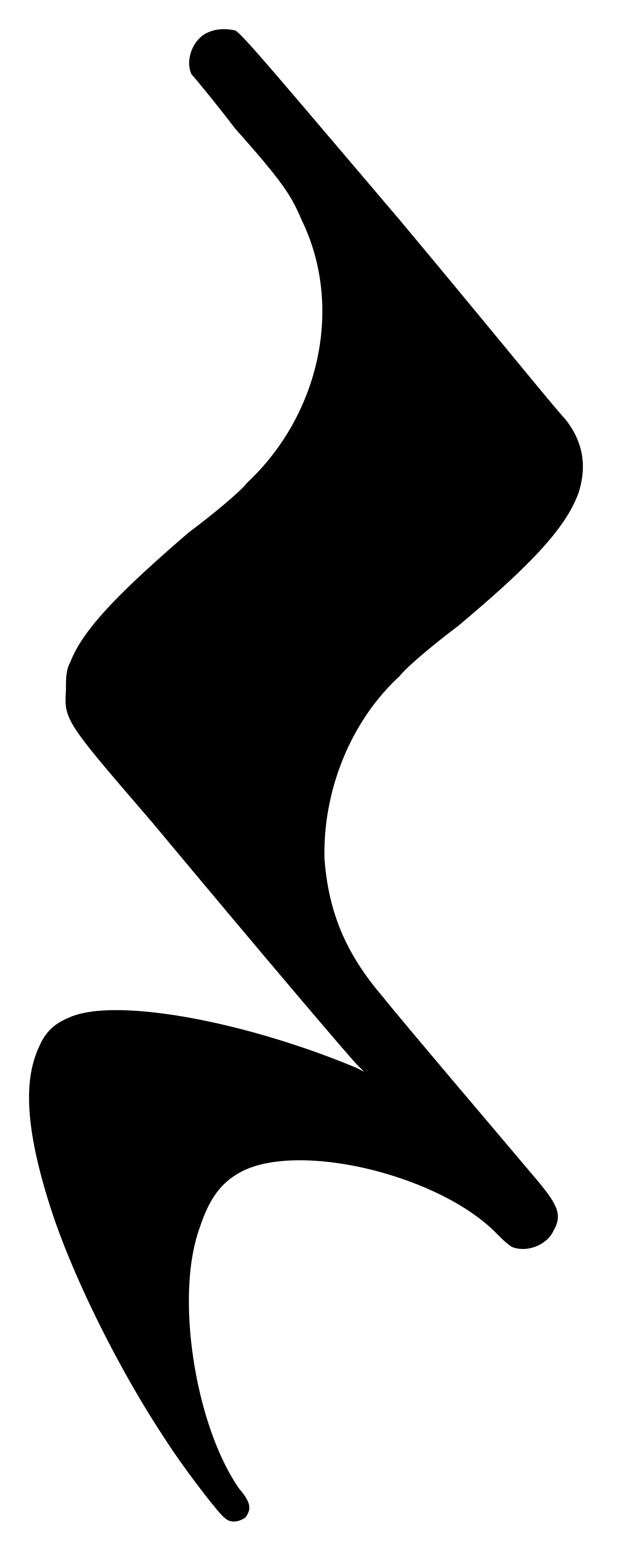 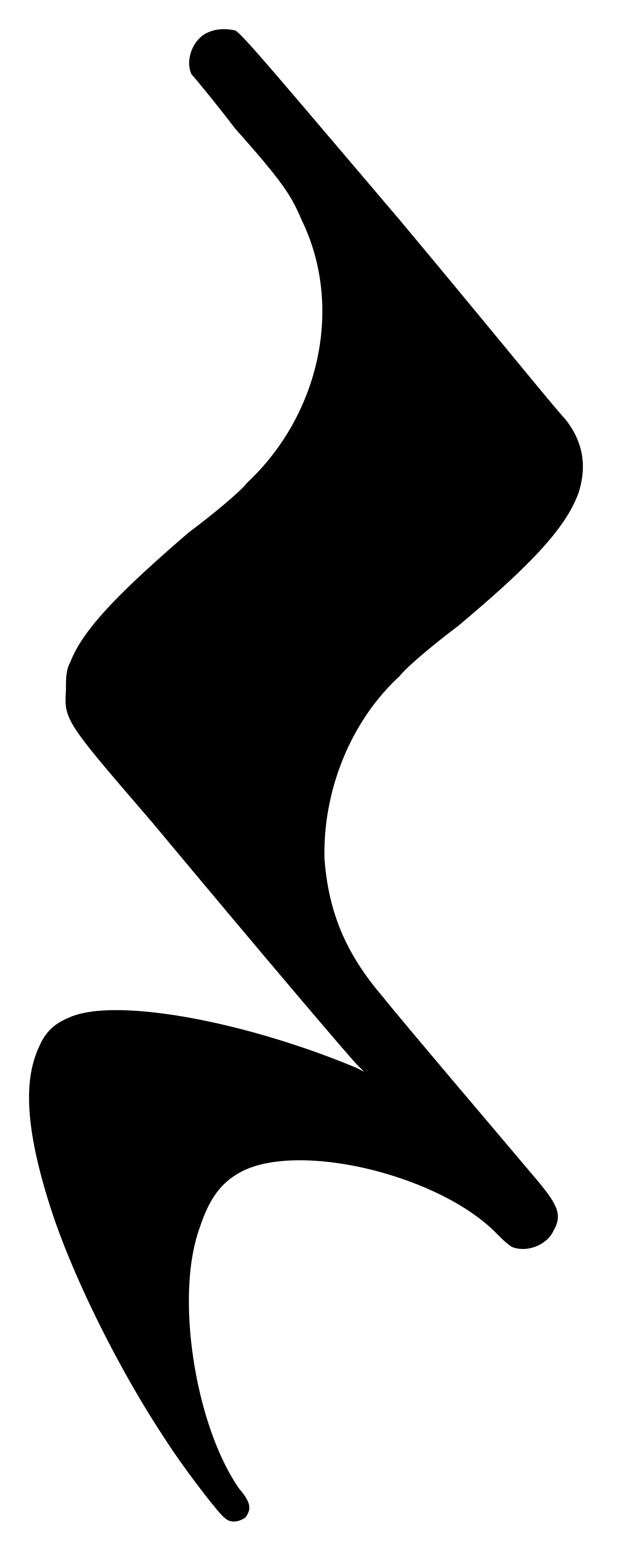 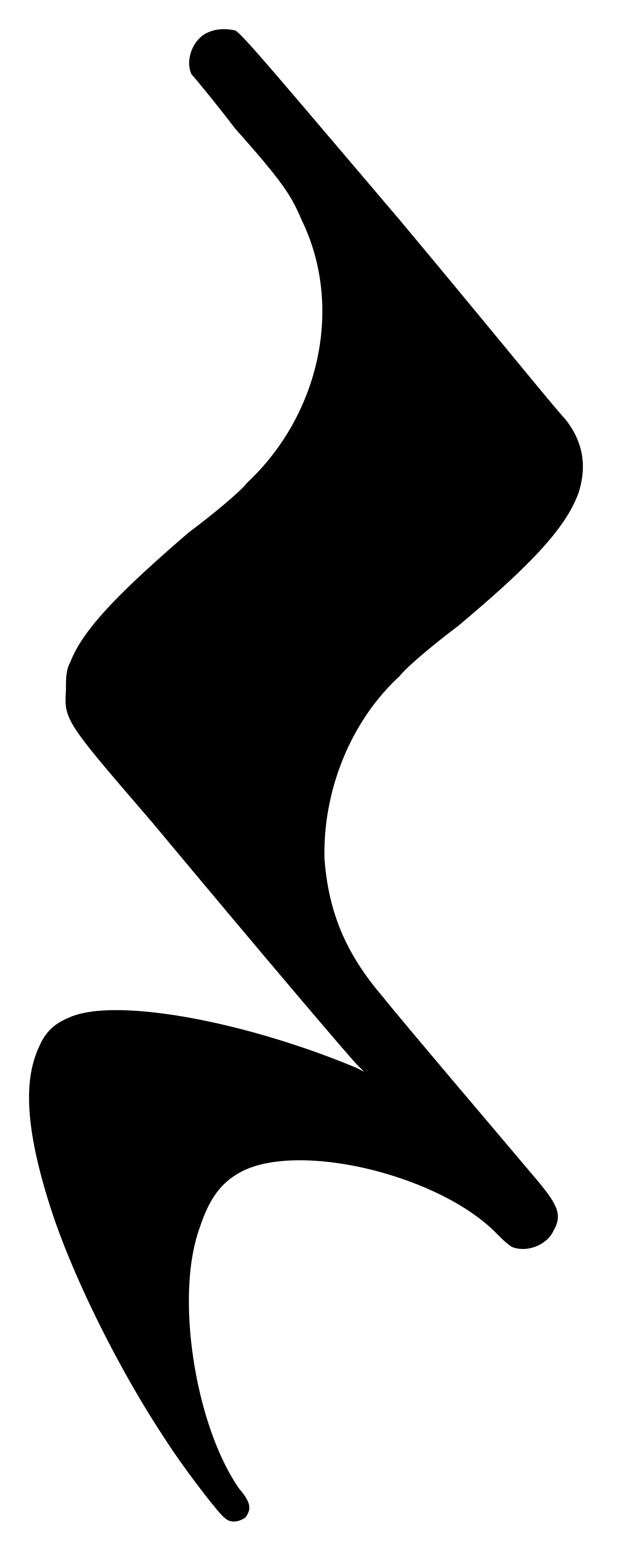 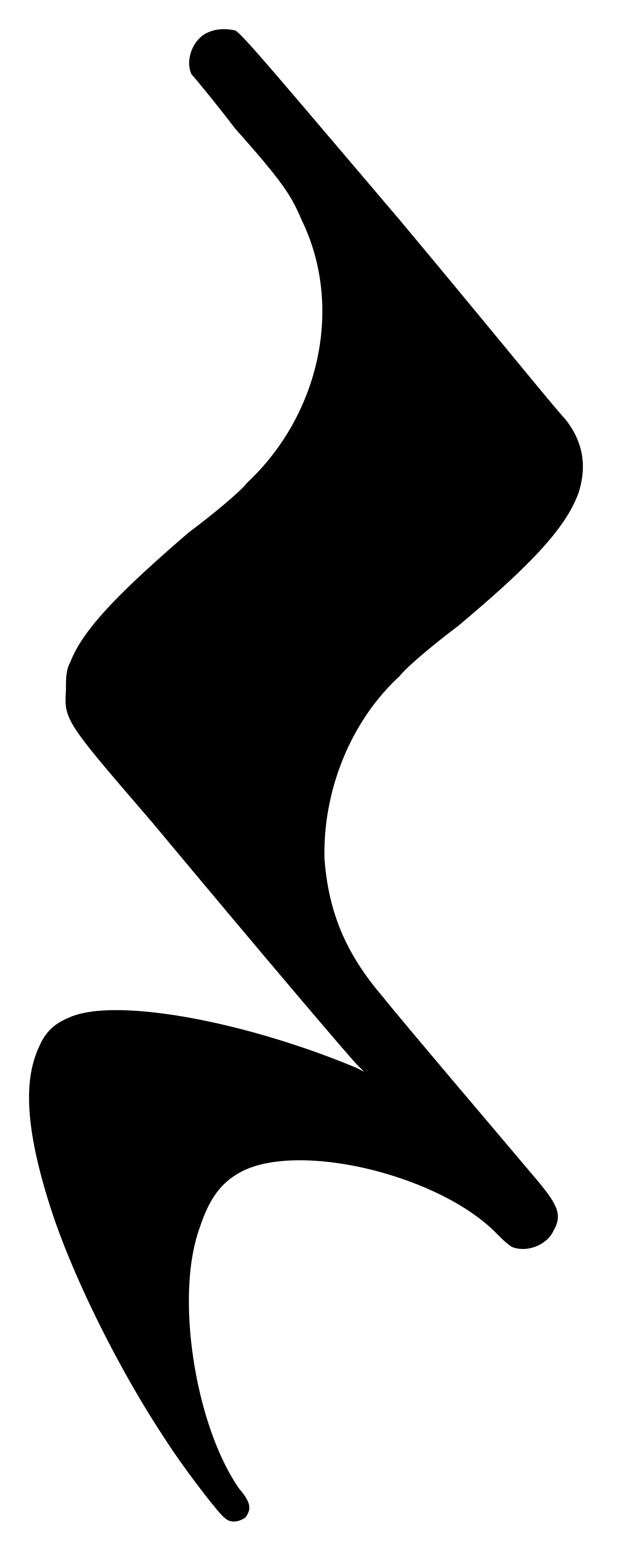 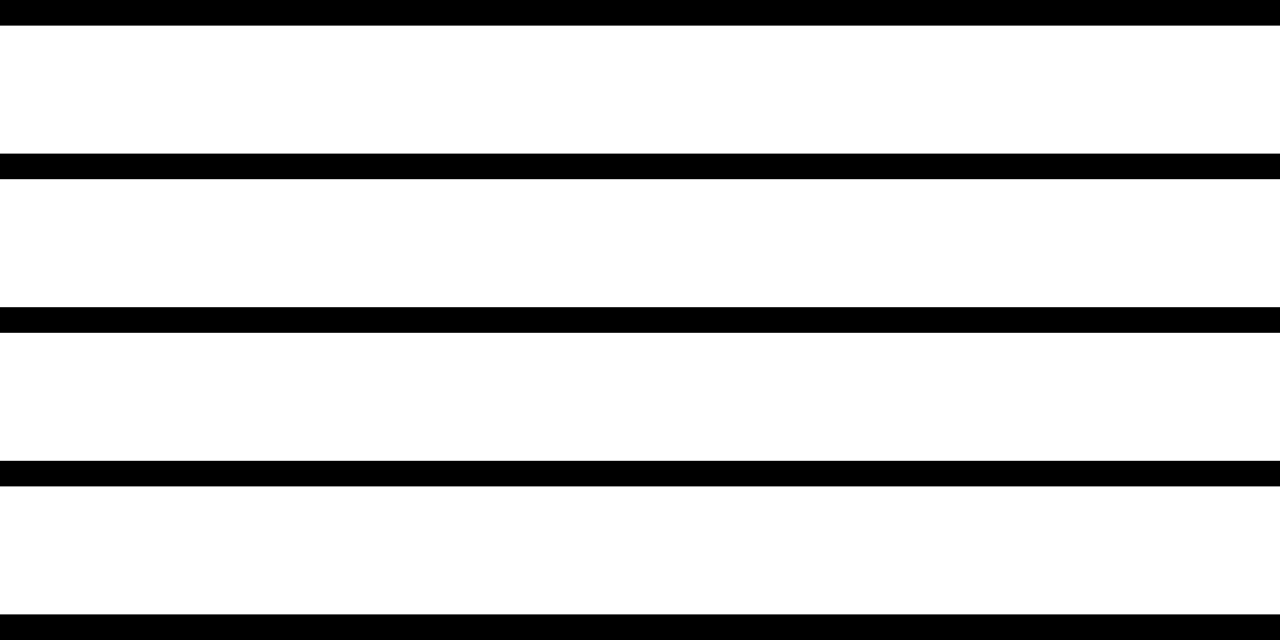 4
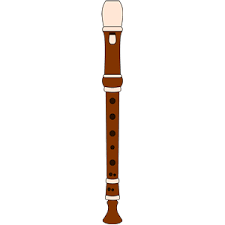 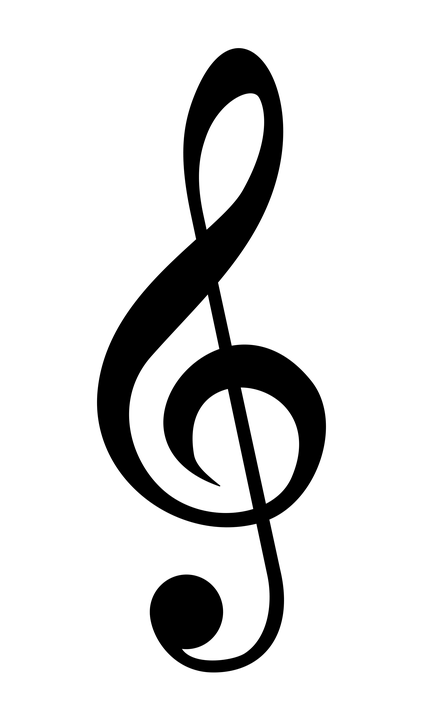 4
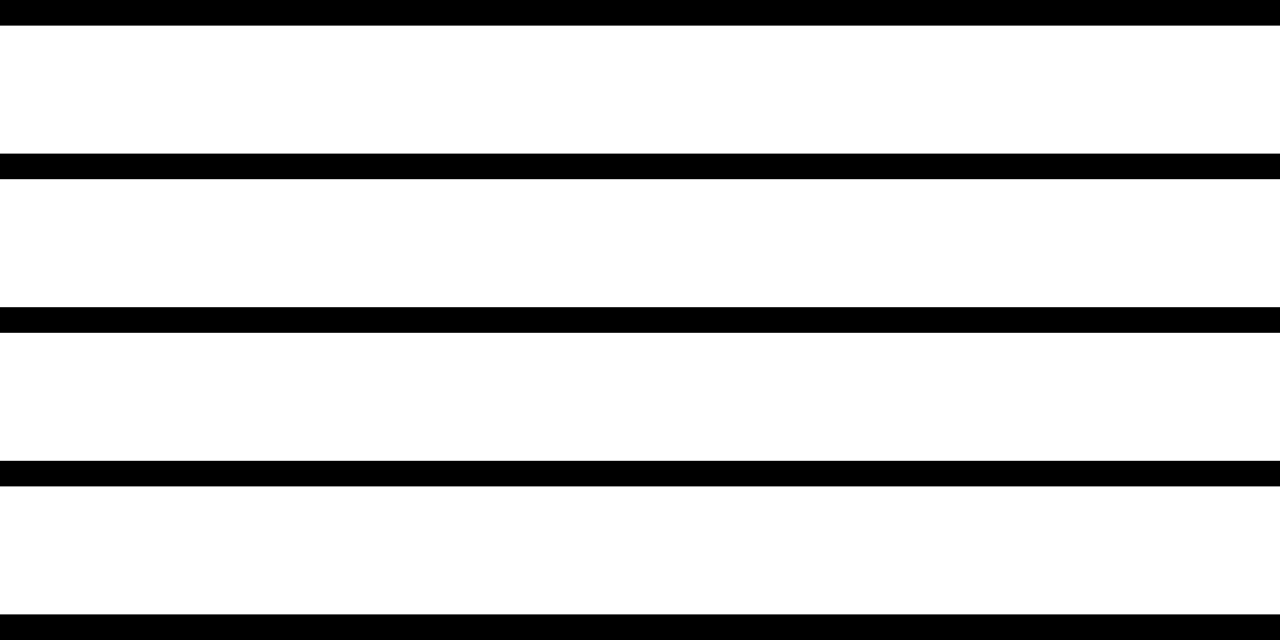 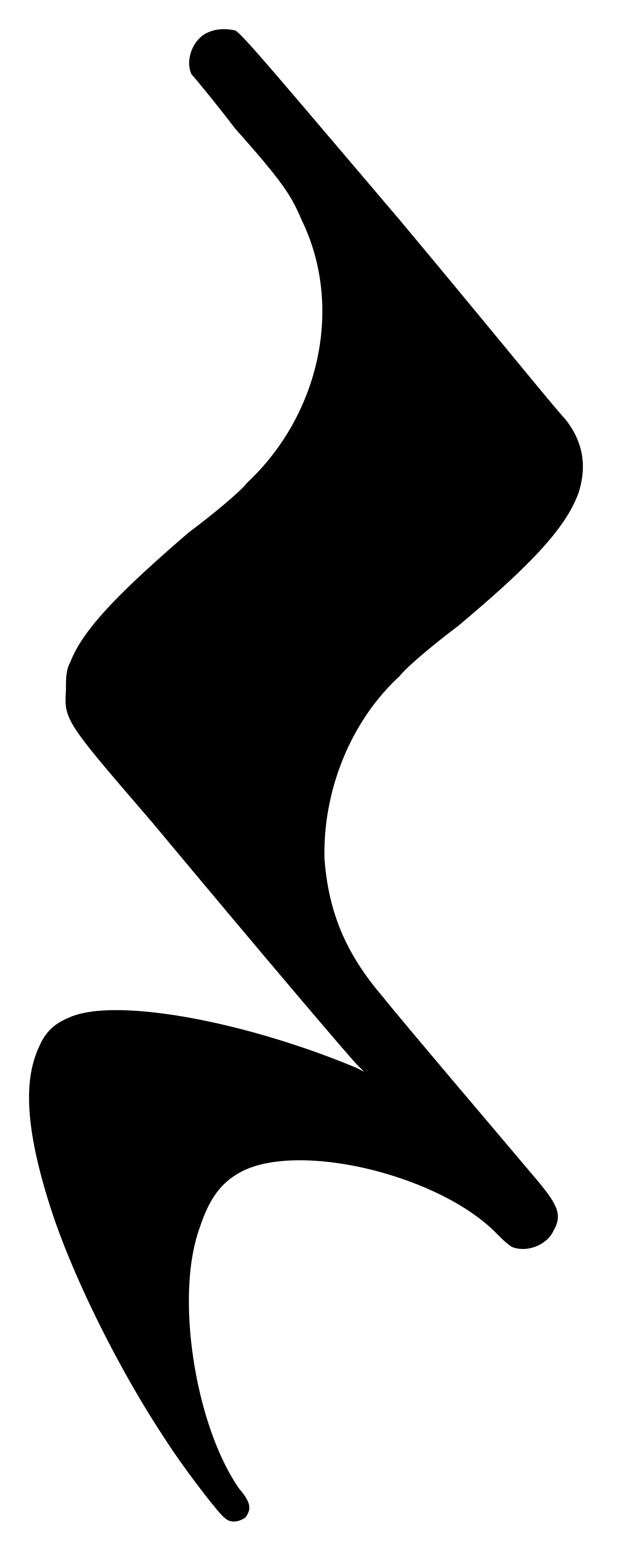 4
A
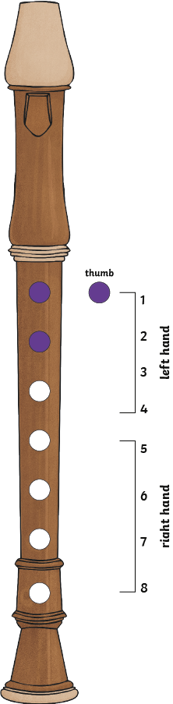 1           2
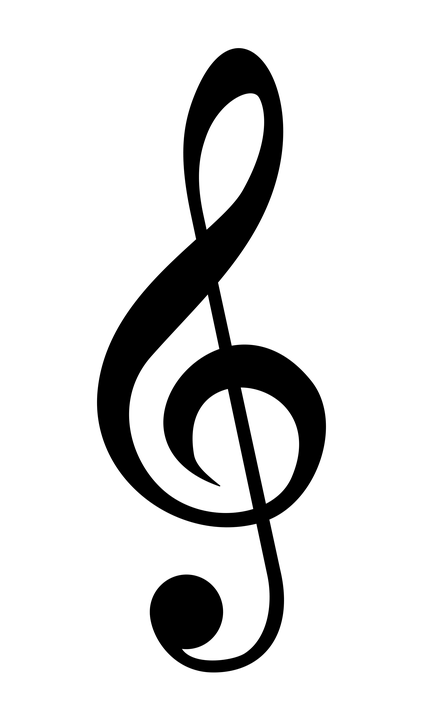 4
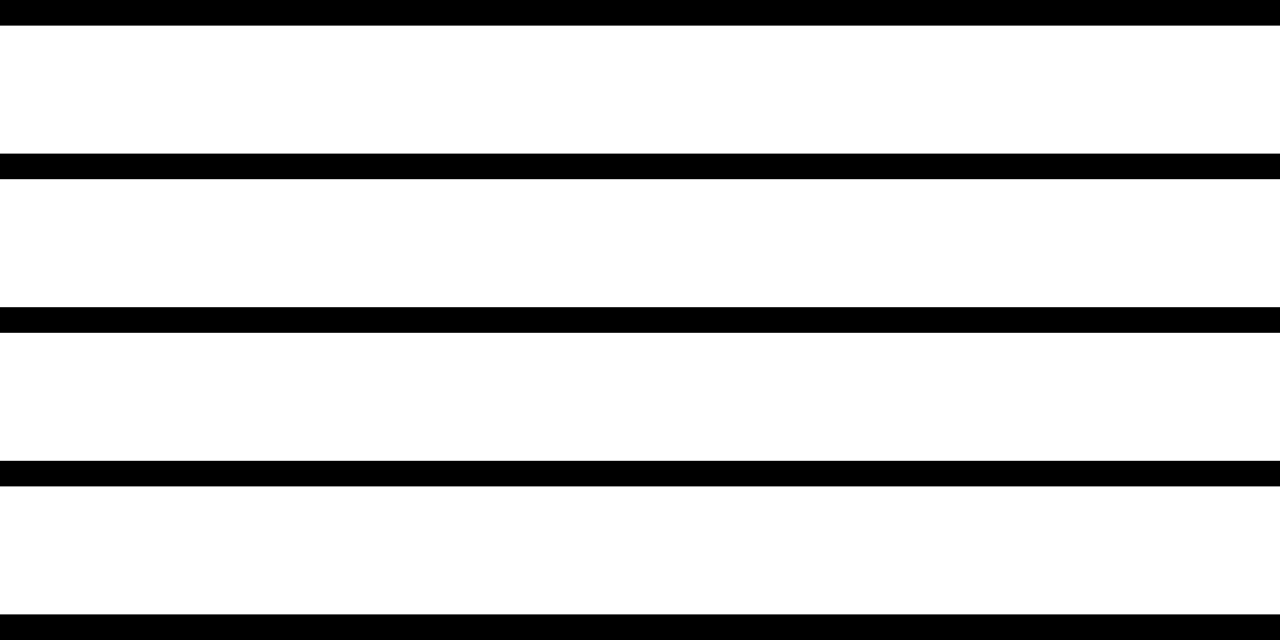 4
Thinking
1        2         3          4        1         2         3        4
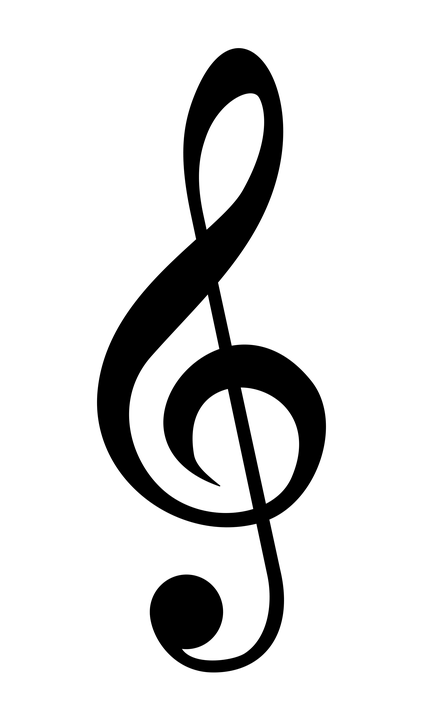 4
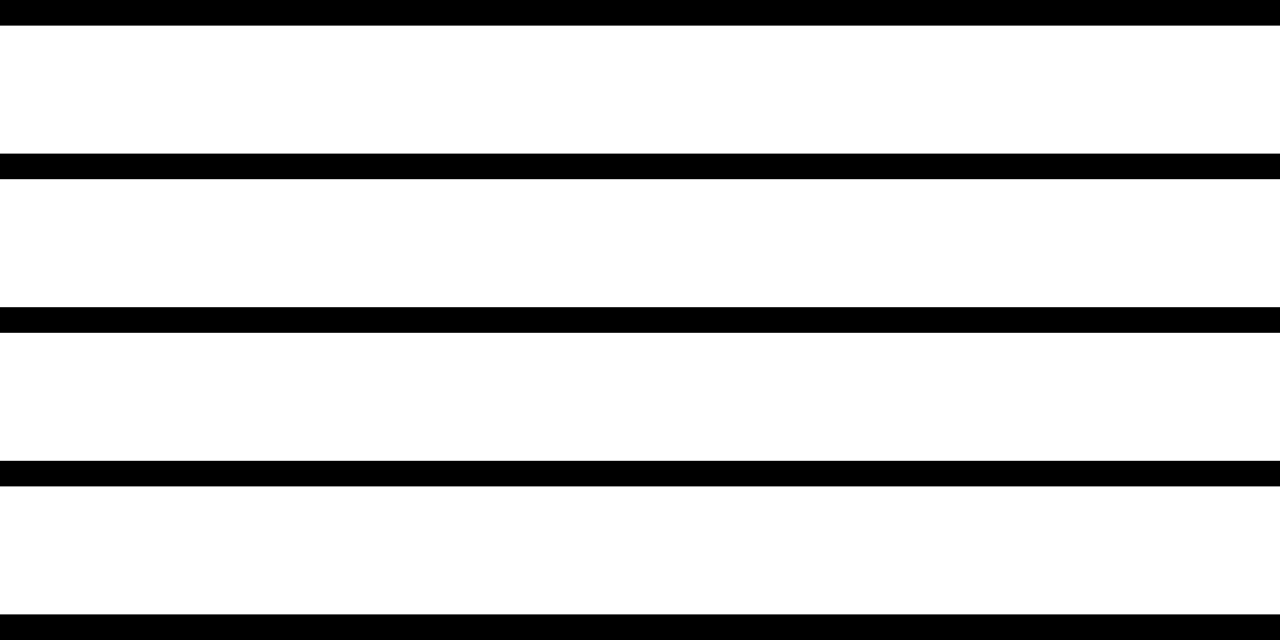 4
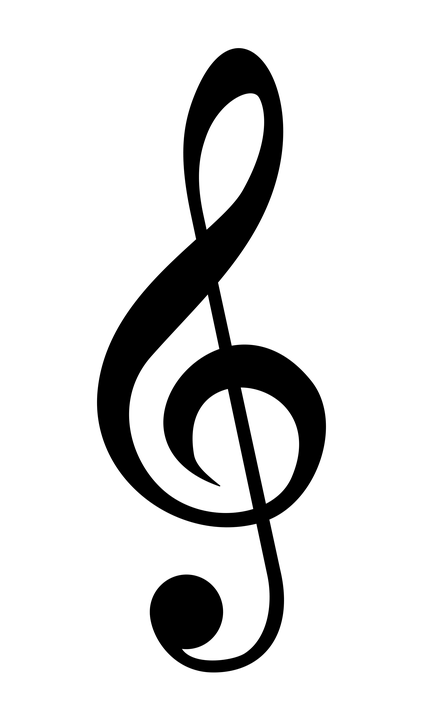 4
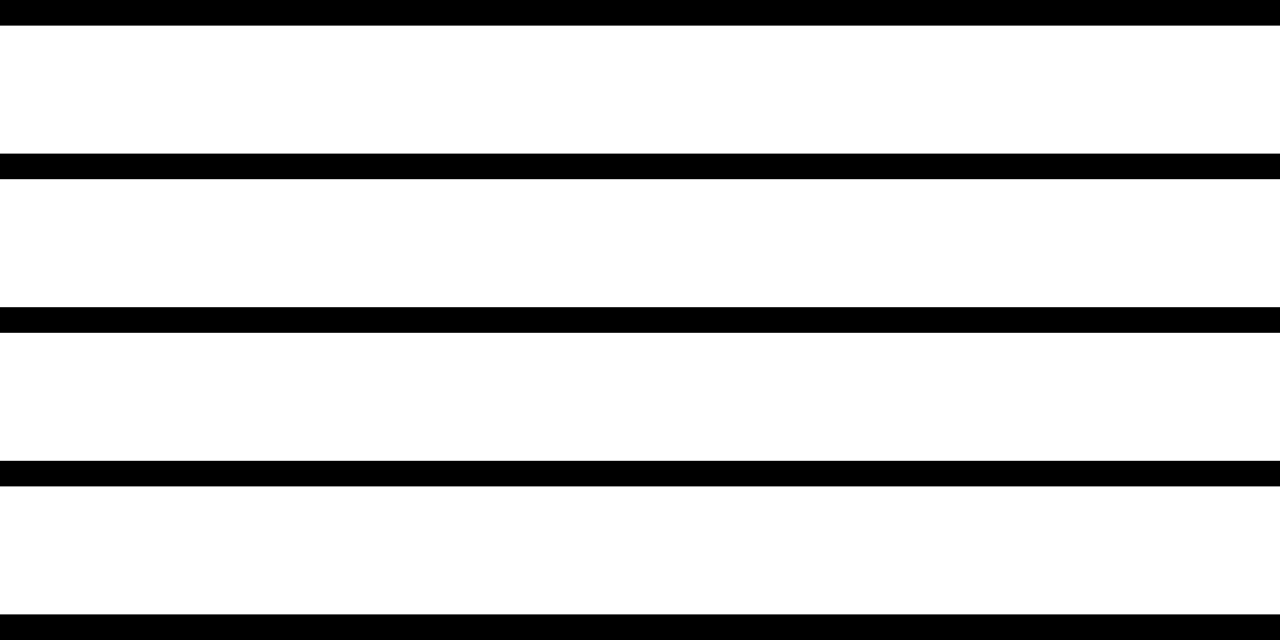 4
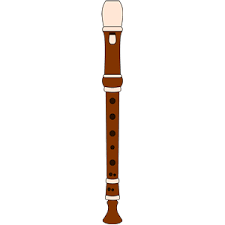 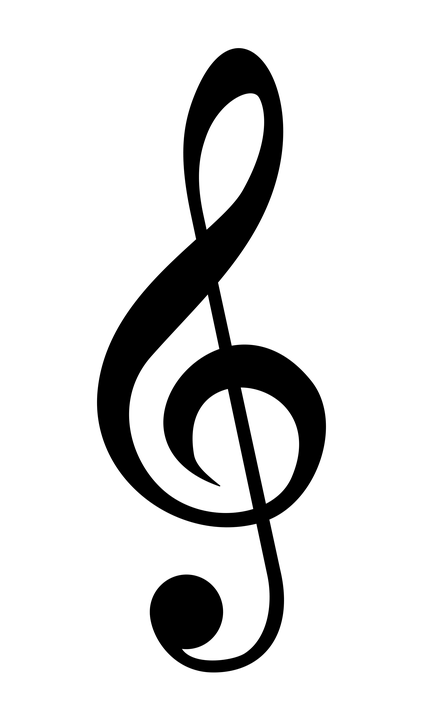 4
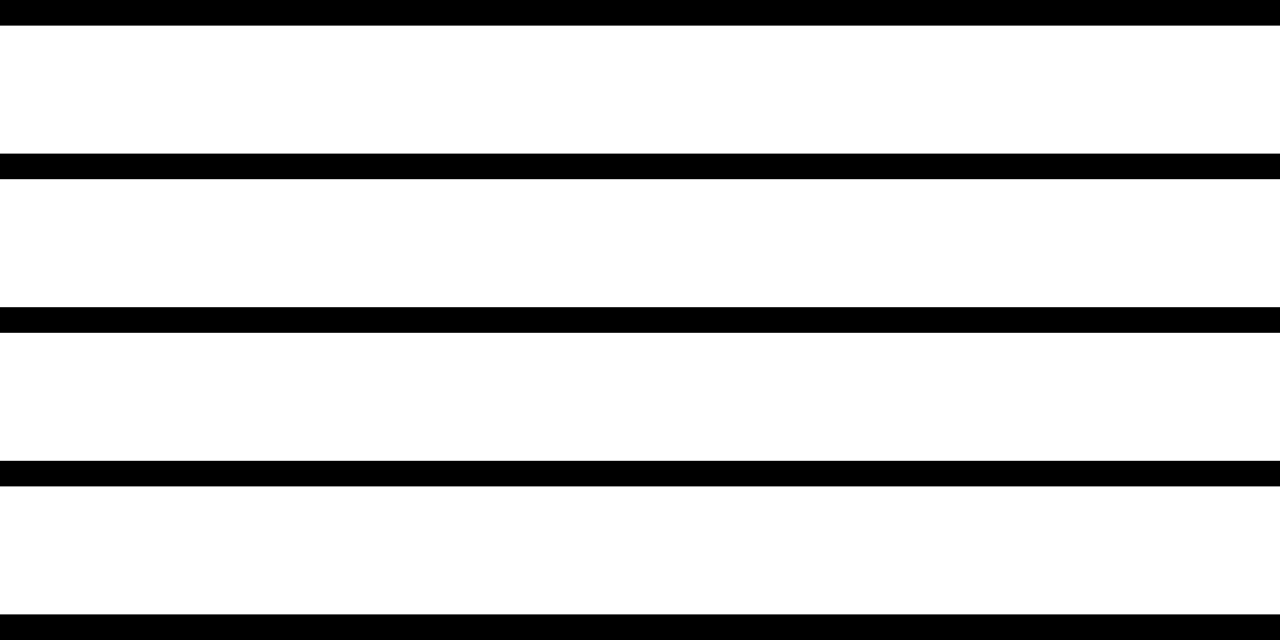 4
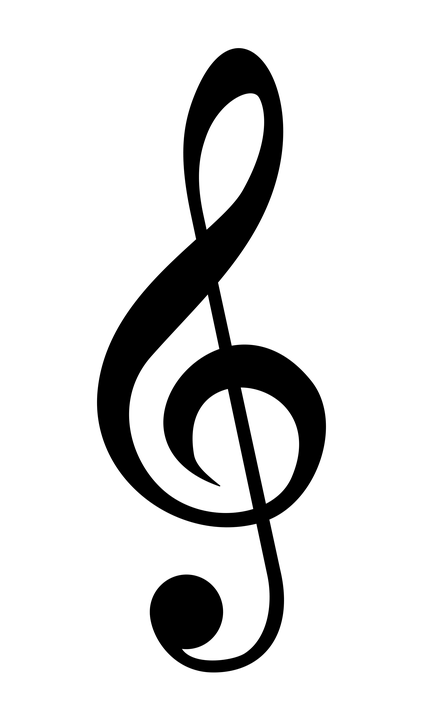 4
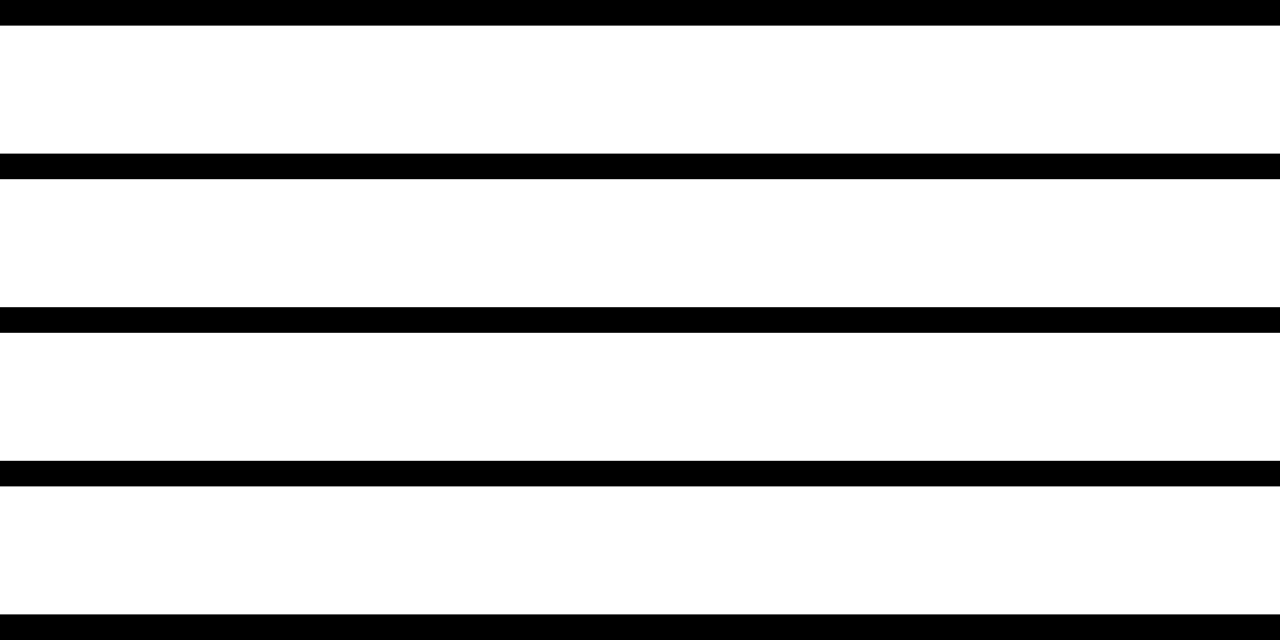 4
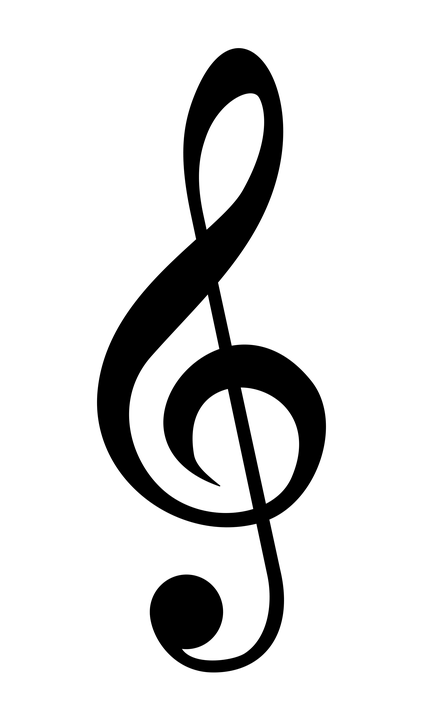 4
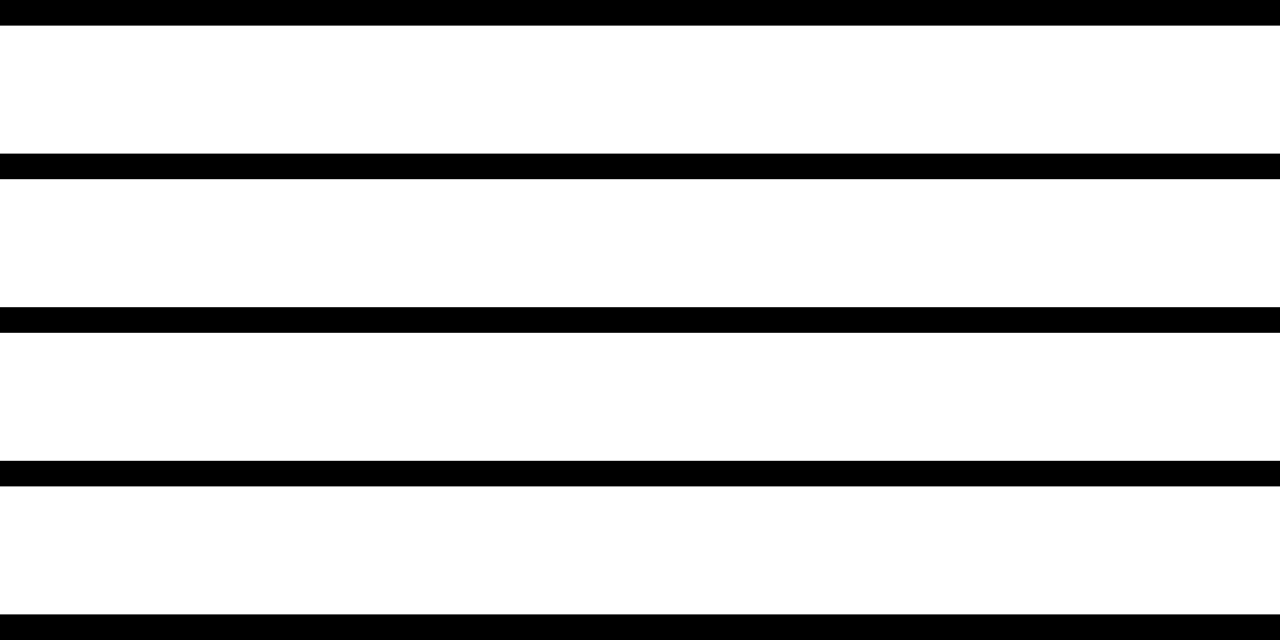 4
Wet and Windy
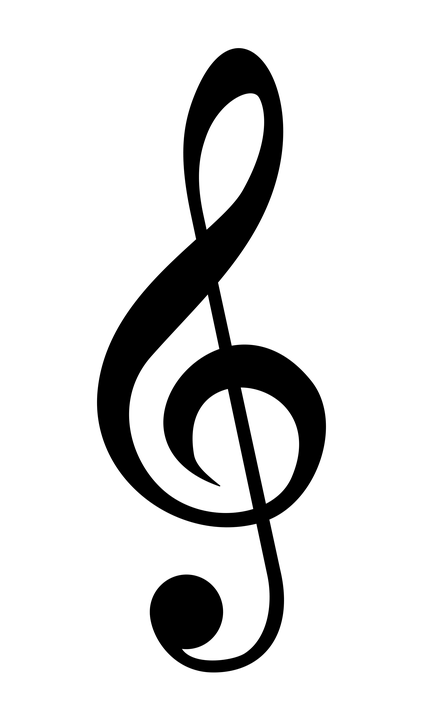 4
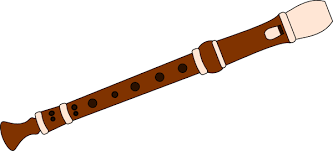 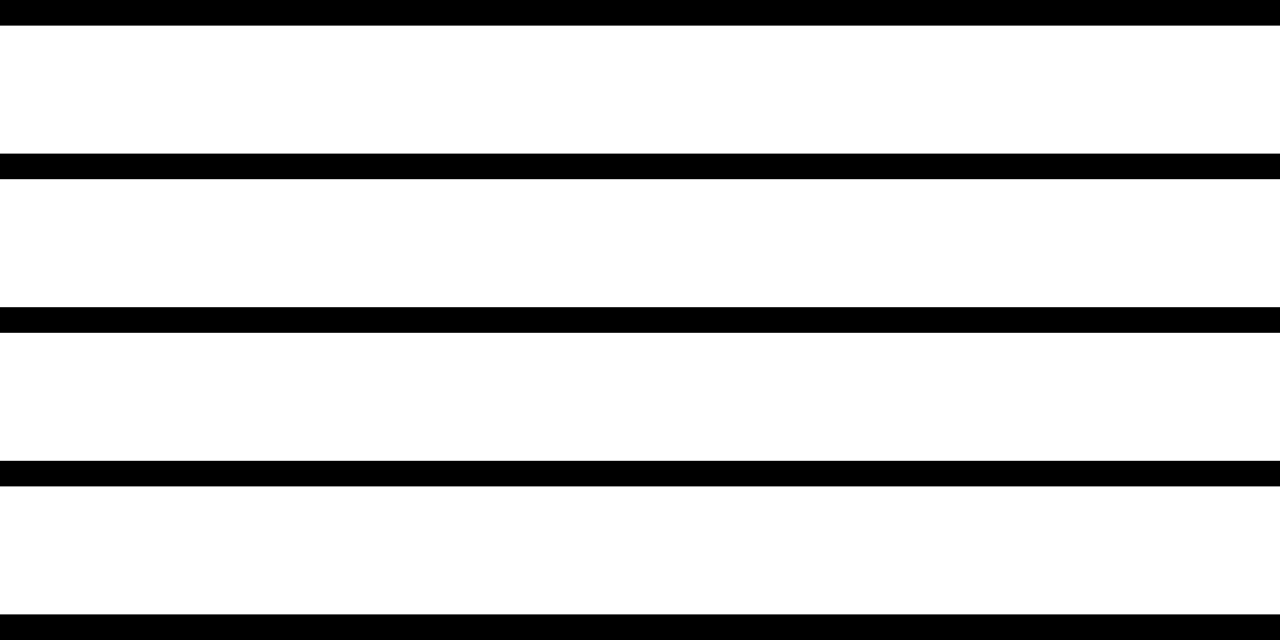 4
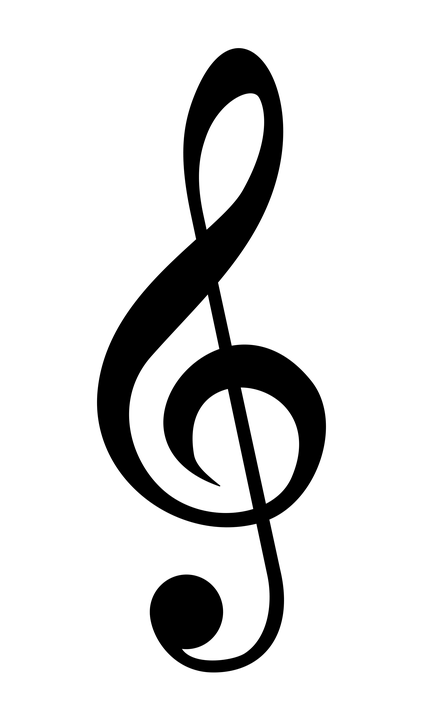 4
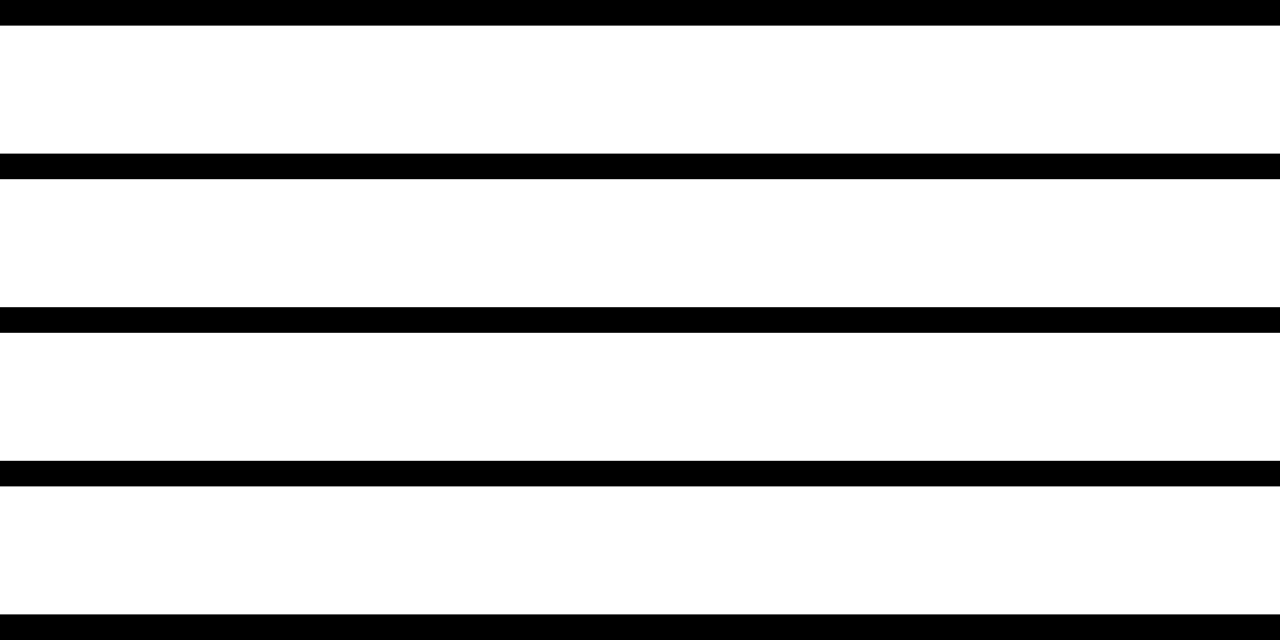 4
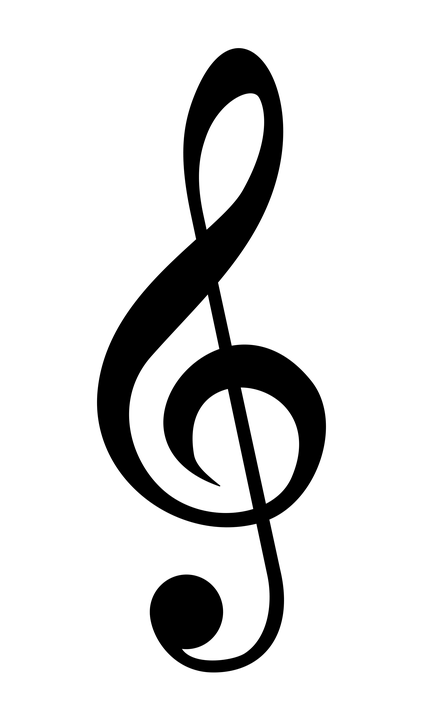 4
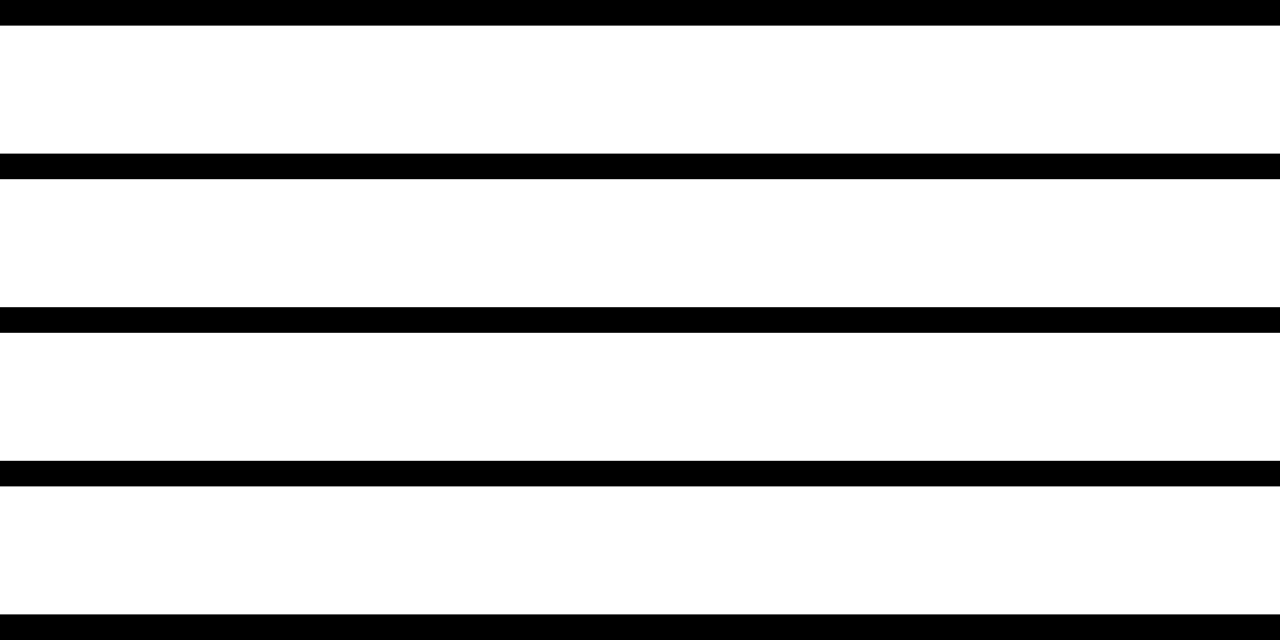 4
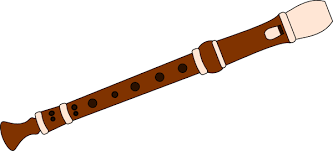 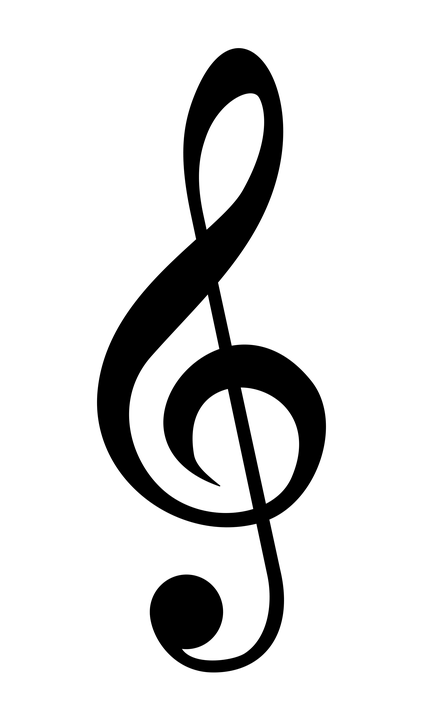 4
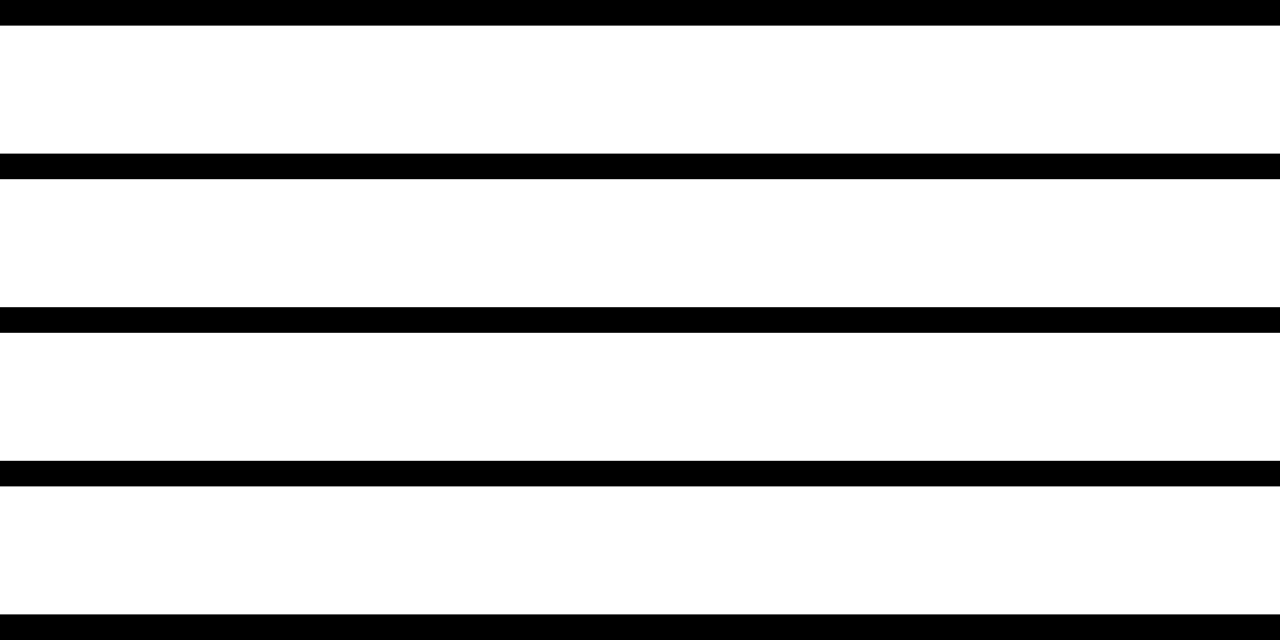 4
How about this
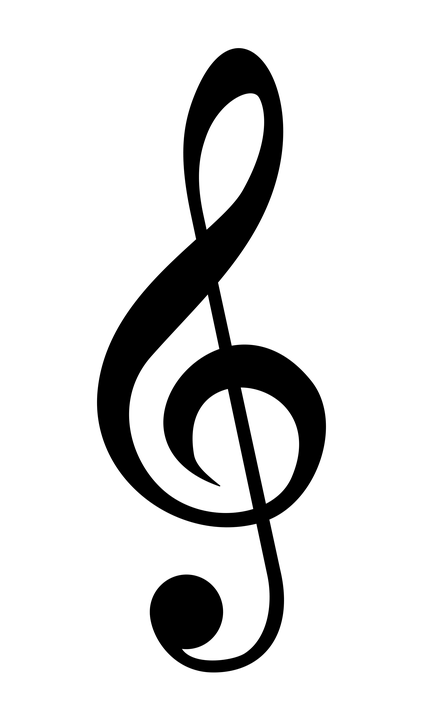 4
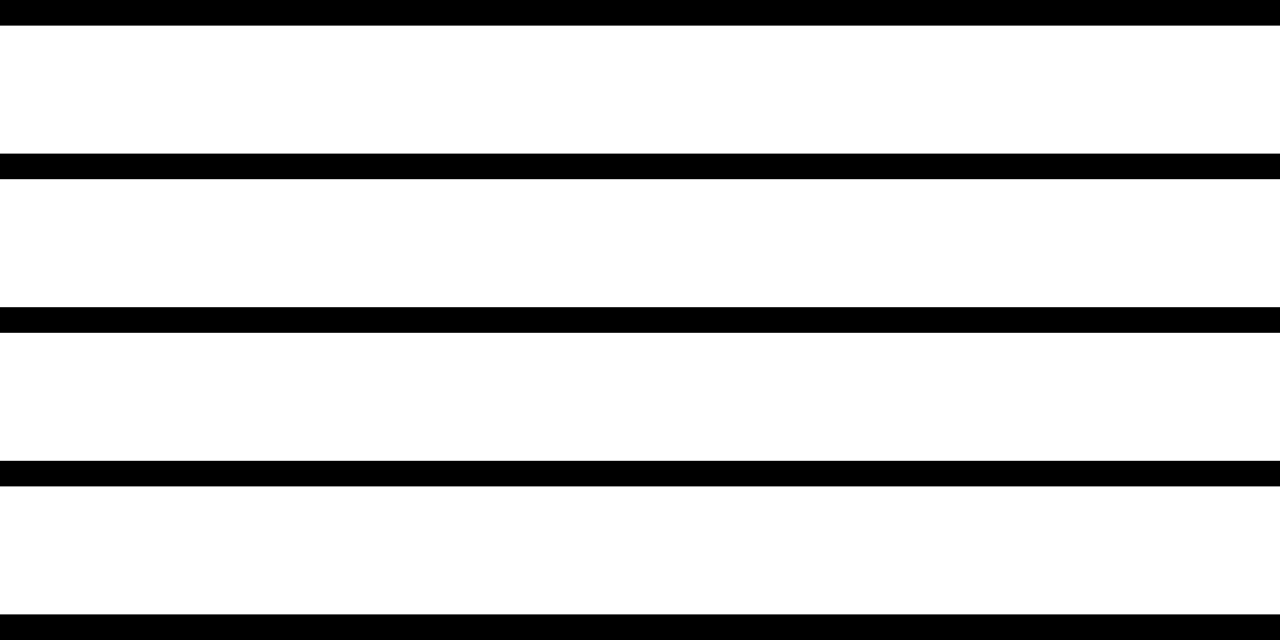 4
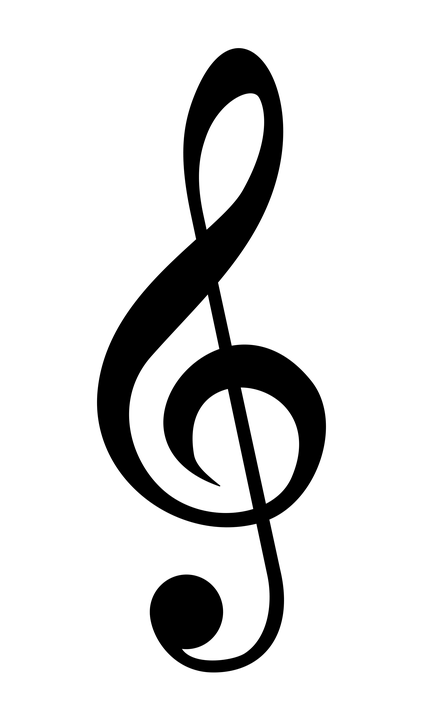 1      2
4
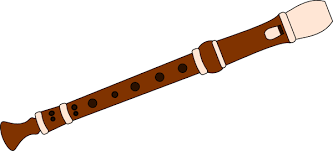 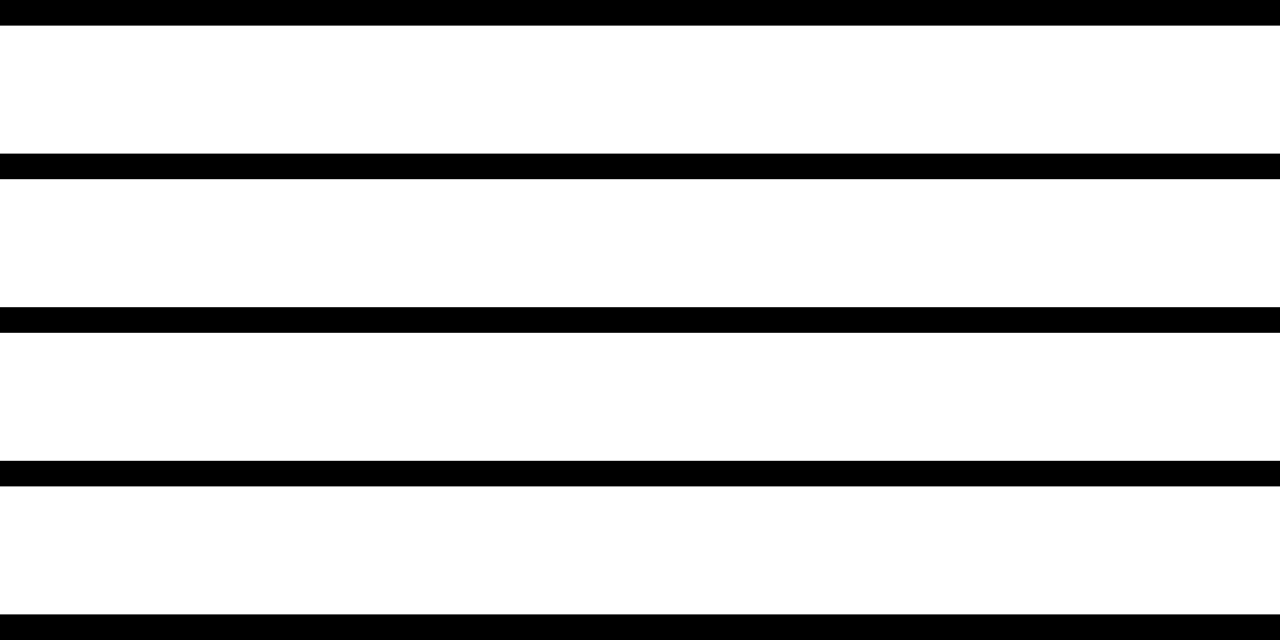 4
Need to know information
P 	Piano - Play softly
F	Forte	- Play Loudly
D.S. (dal segno) – Go to the sign
Fine	- Finish
D.S al Fine	- Go back to the sign and end at the Fine.
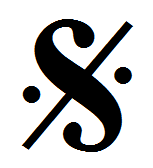 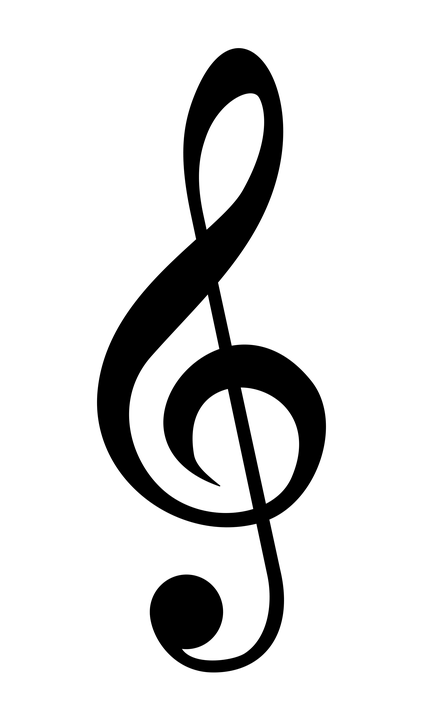 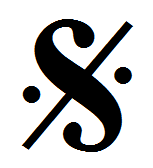 4
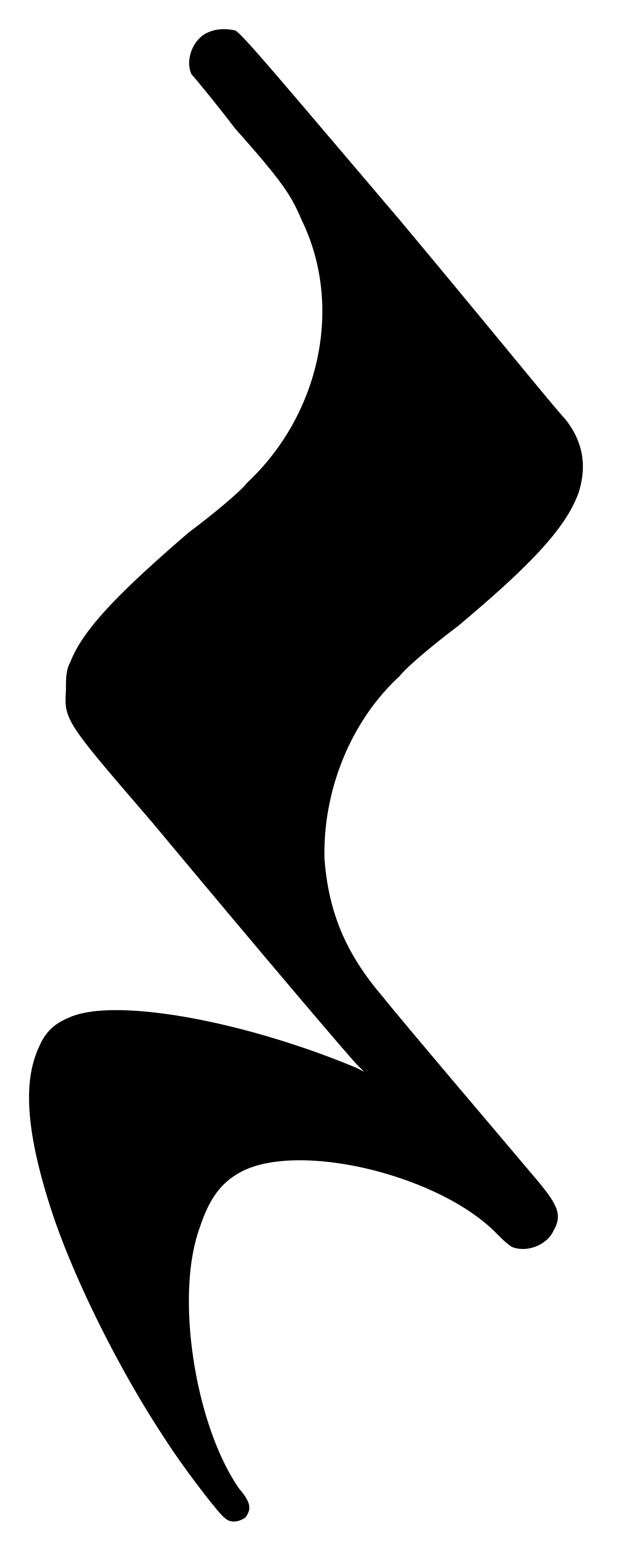 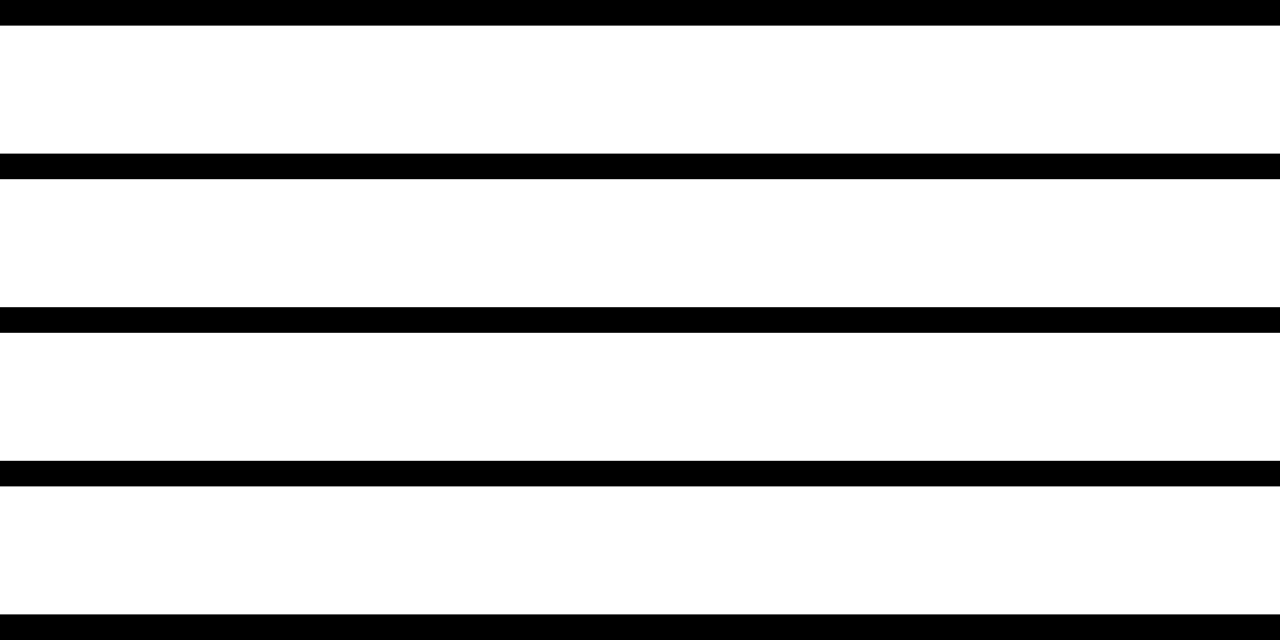 4
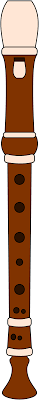 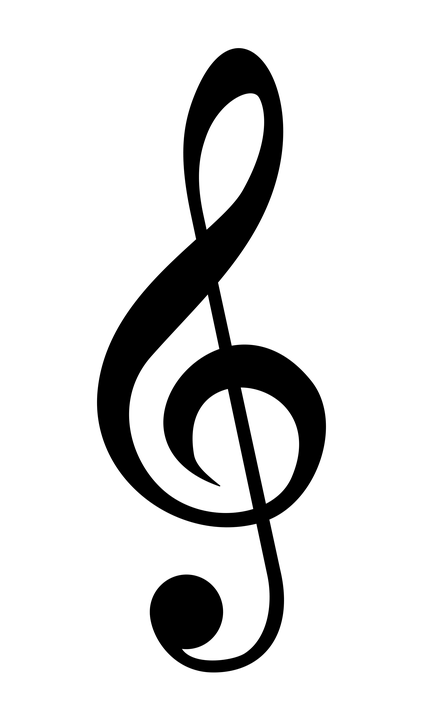 Fine
4
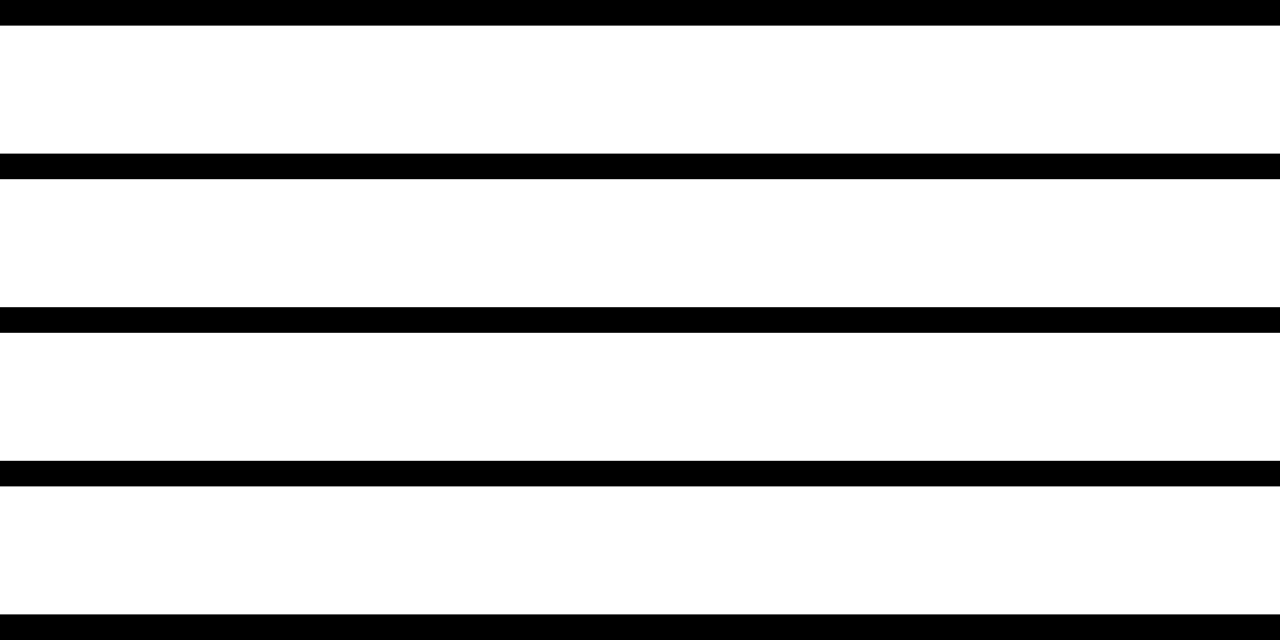 4
Razza Sazza
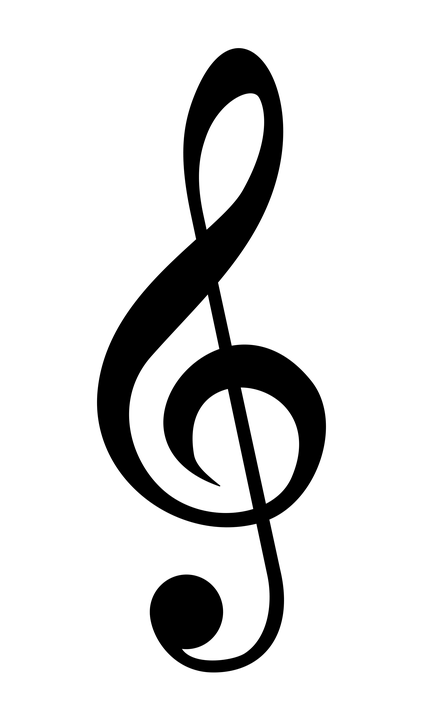 4
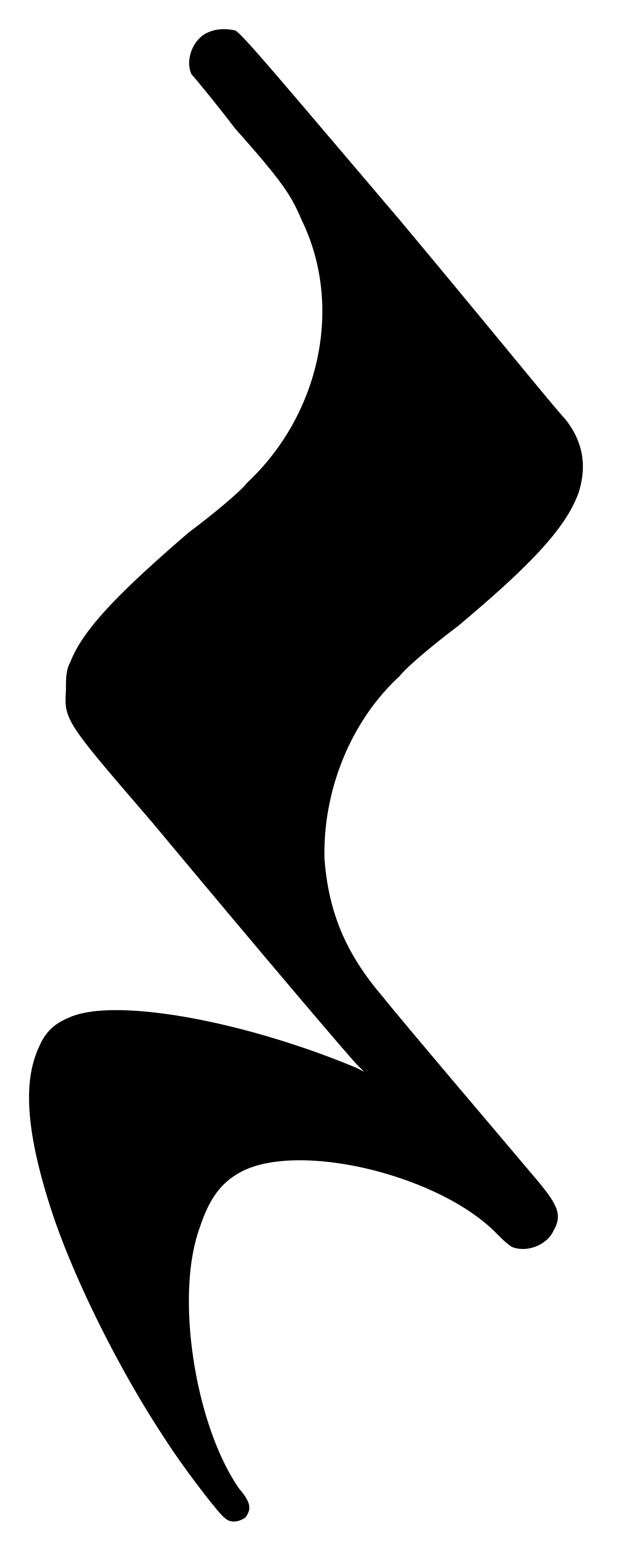 x3
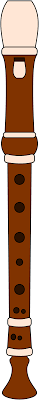 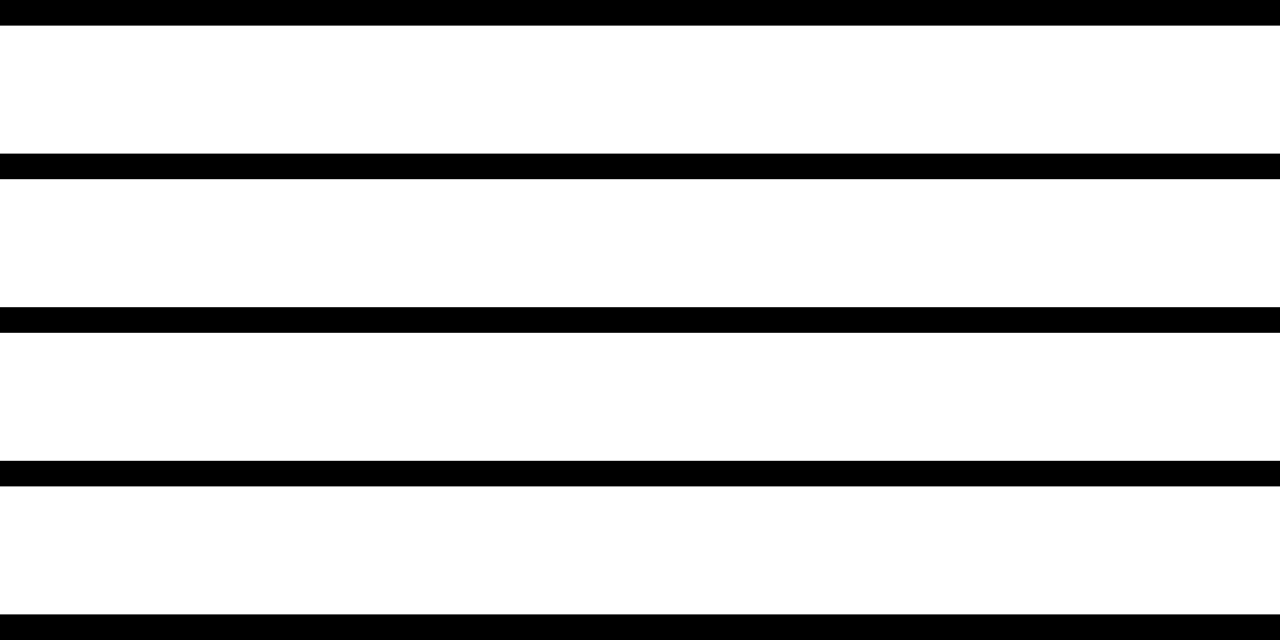 4
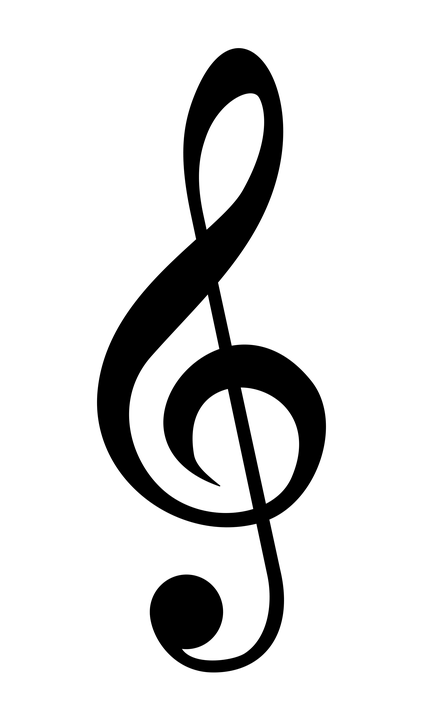 D.S al Fine
4
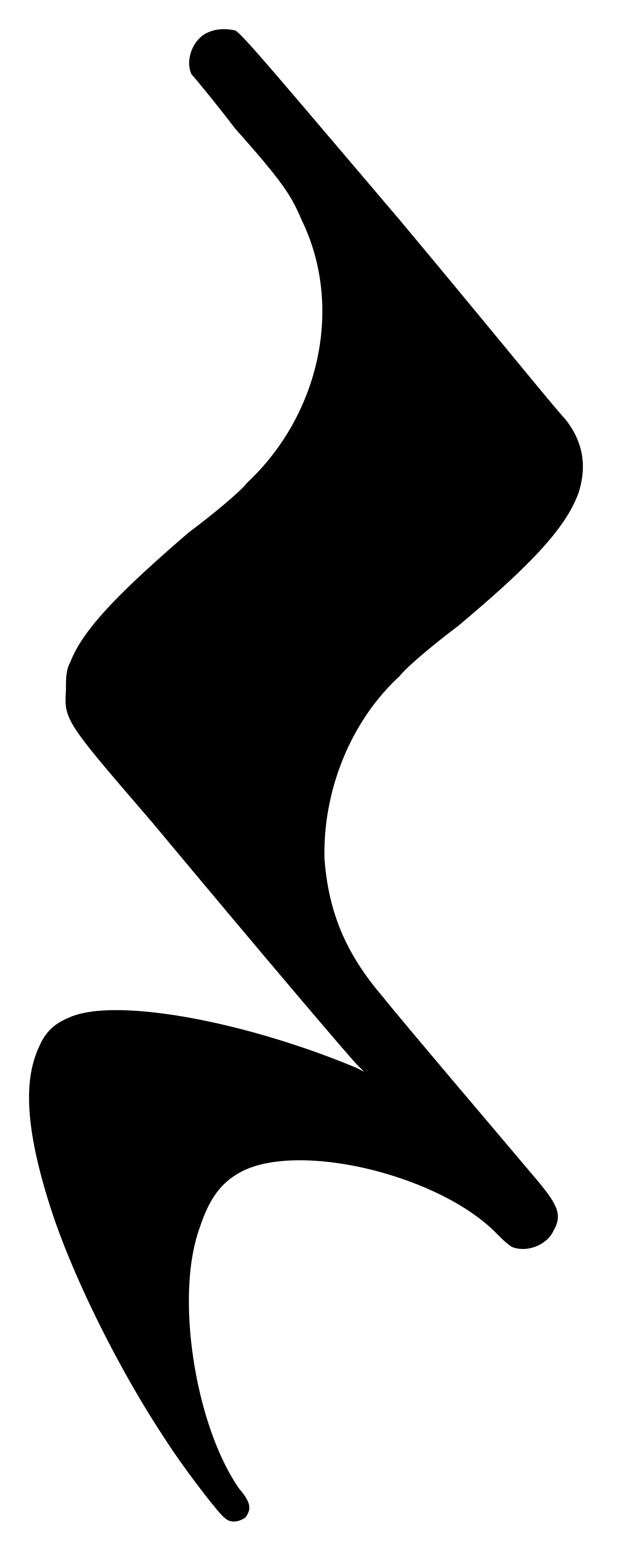 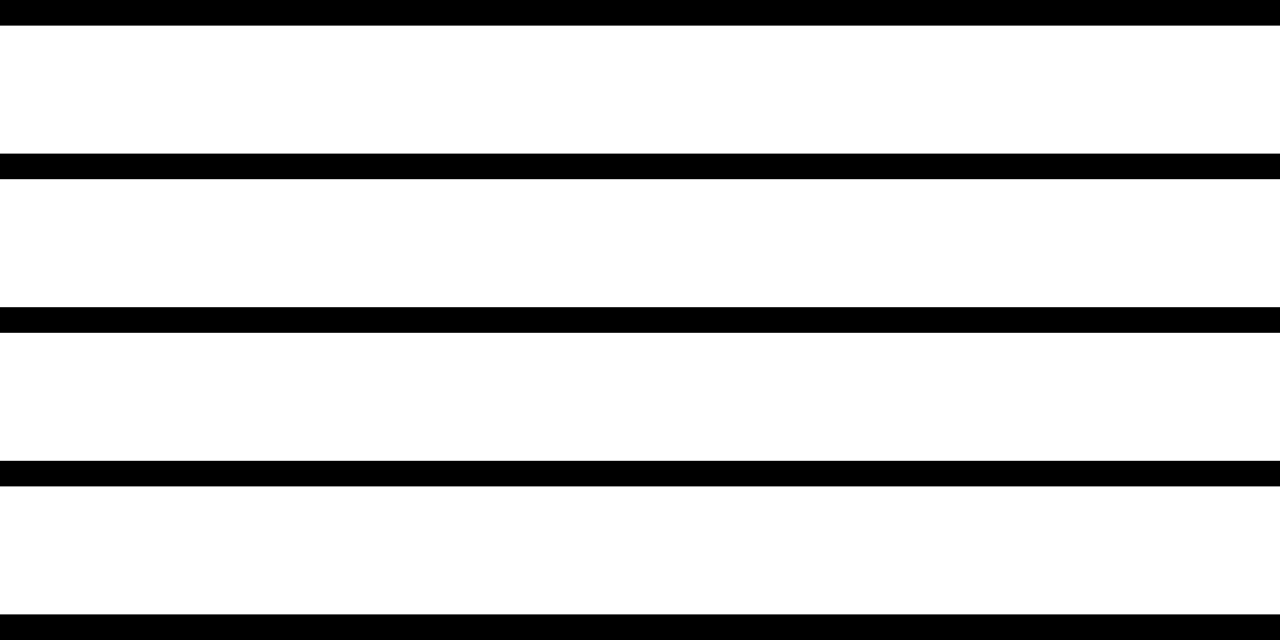 4
4
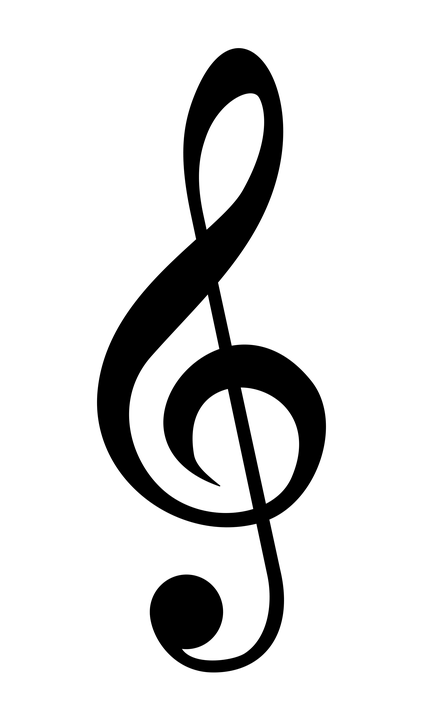 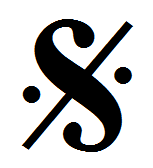 4
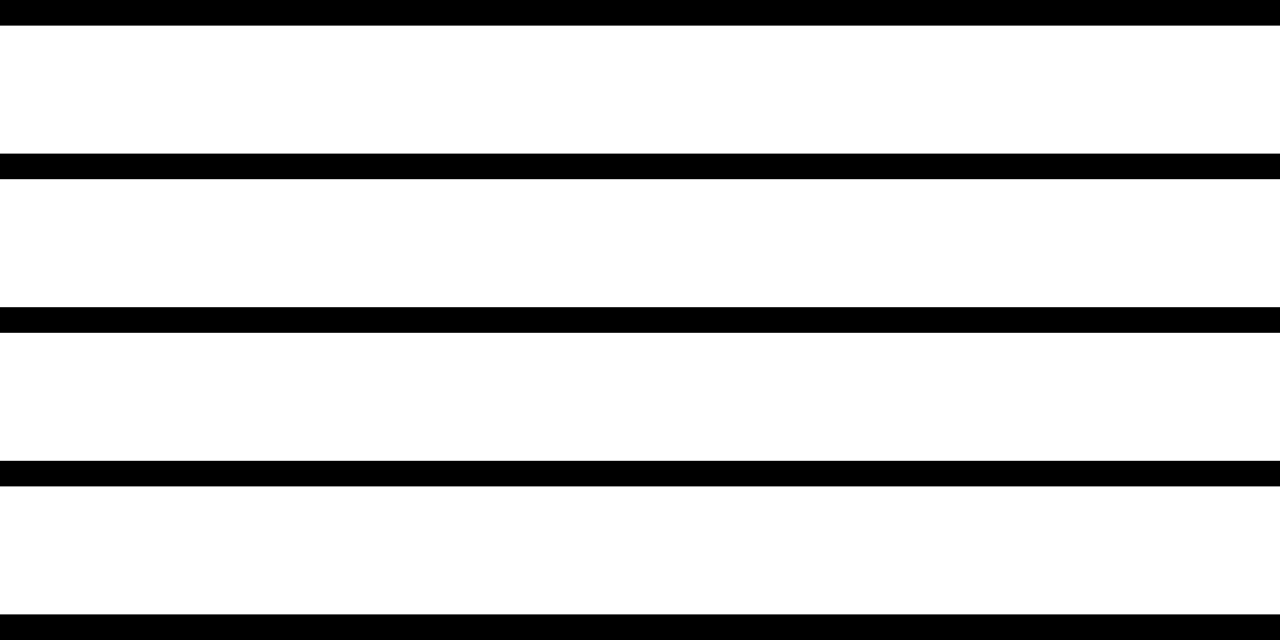 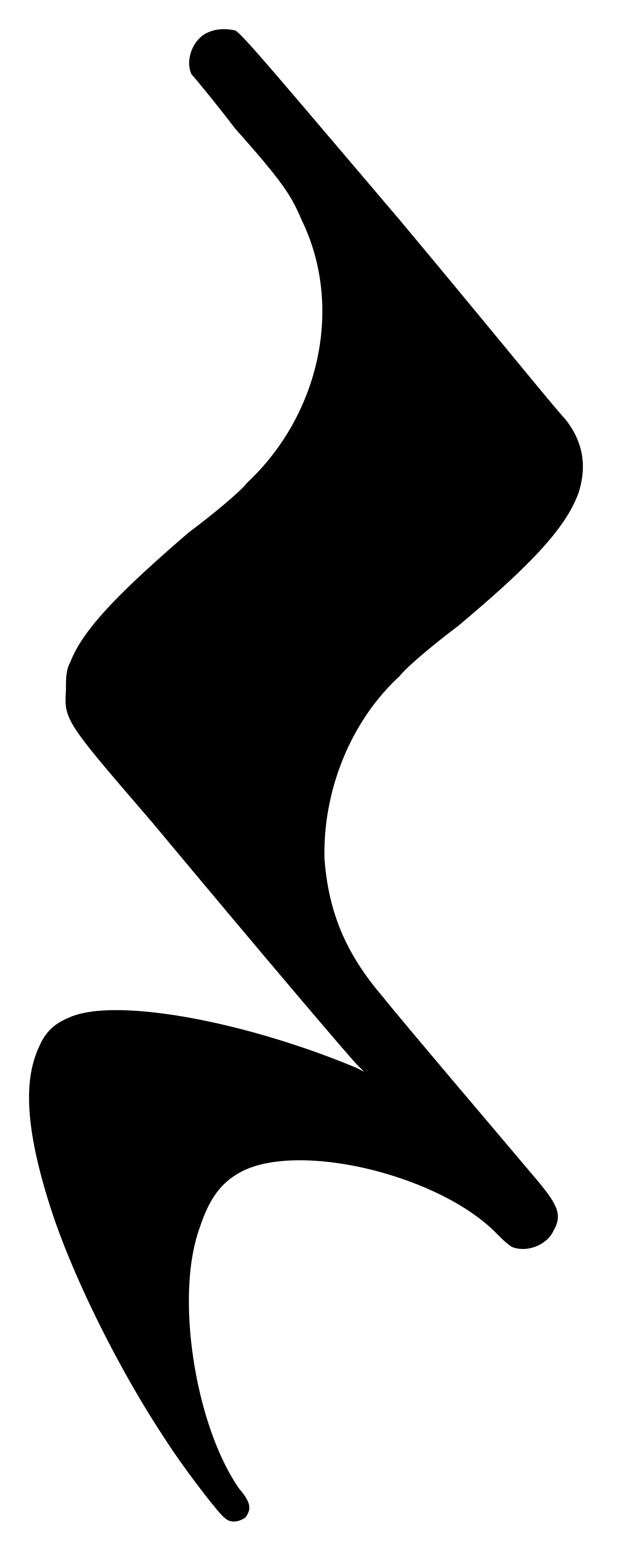 4
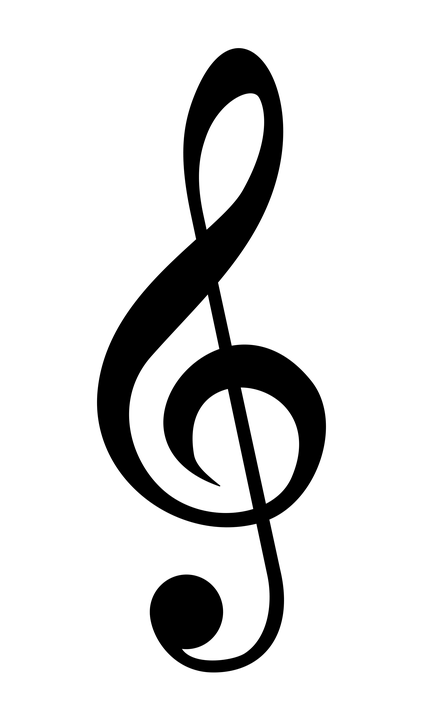 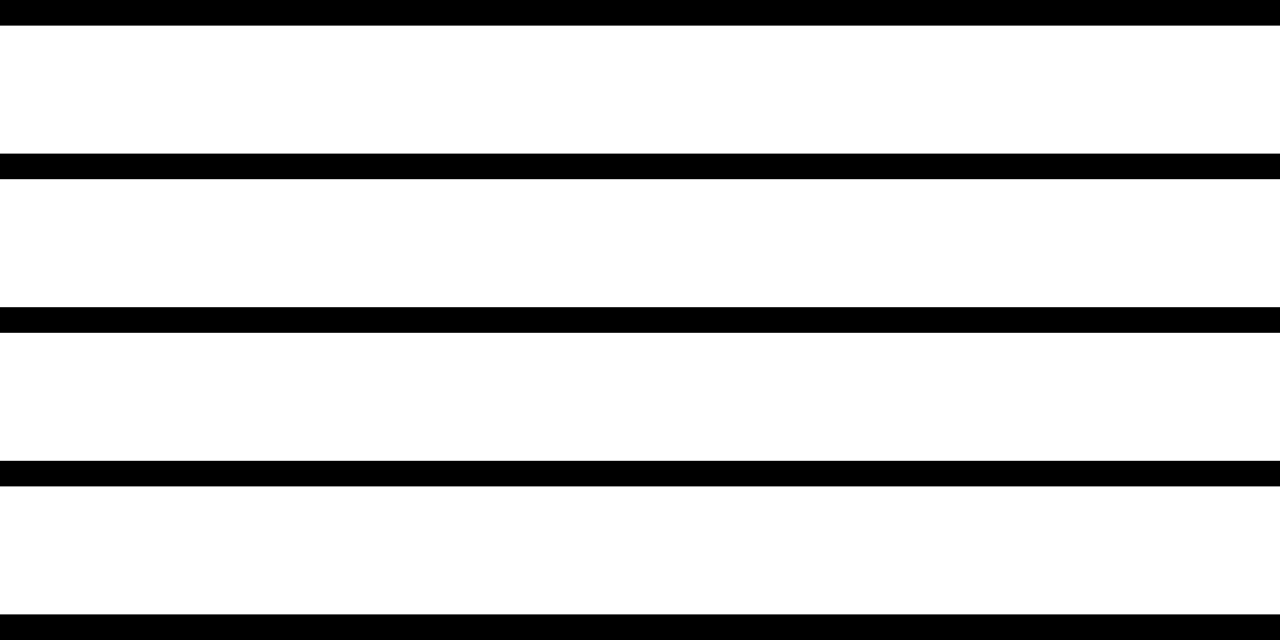 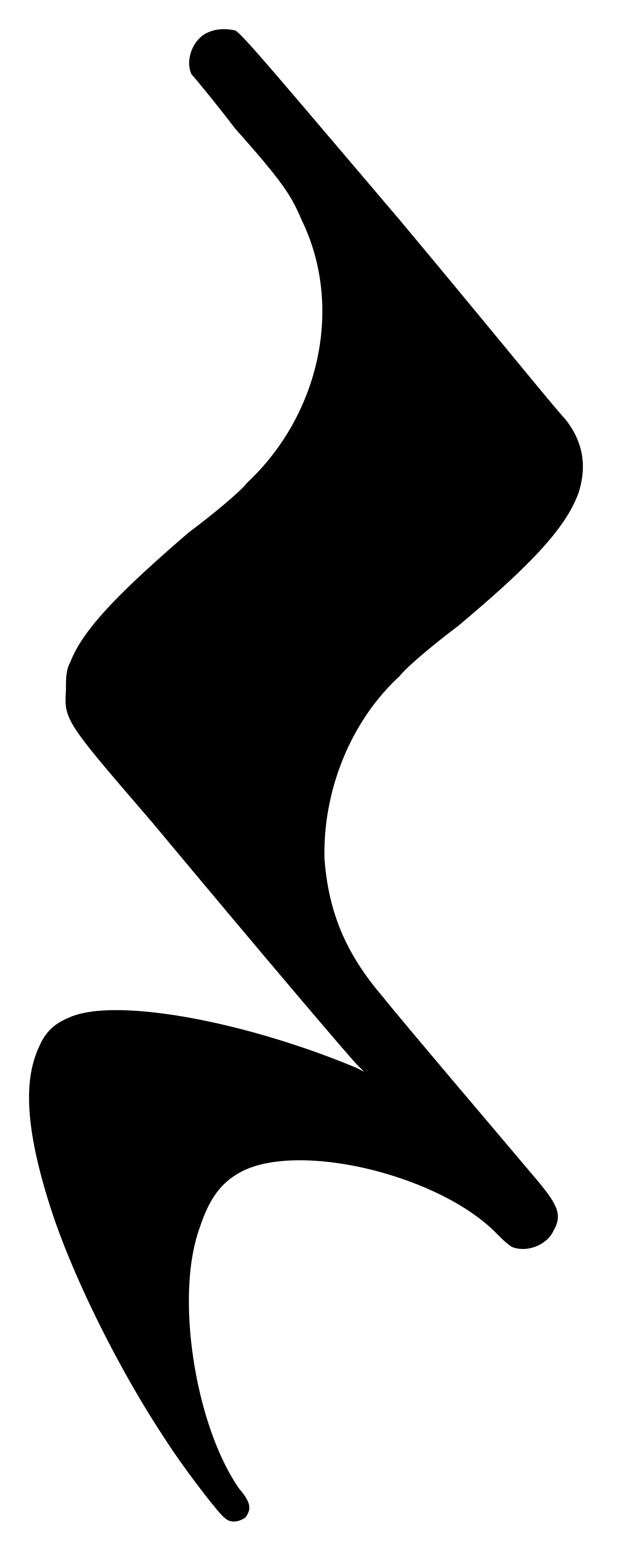 Skat Cat Swing
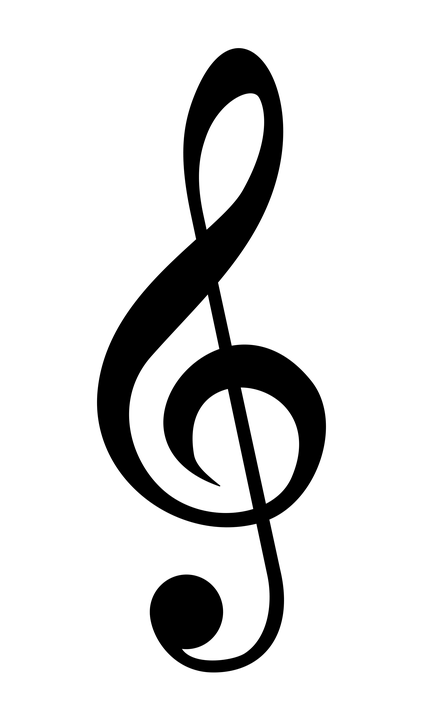 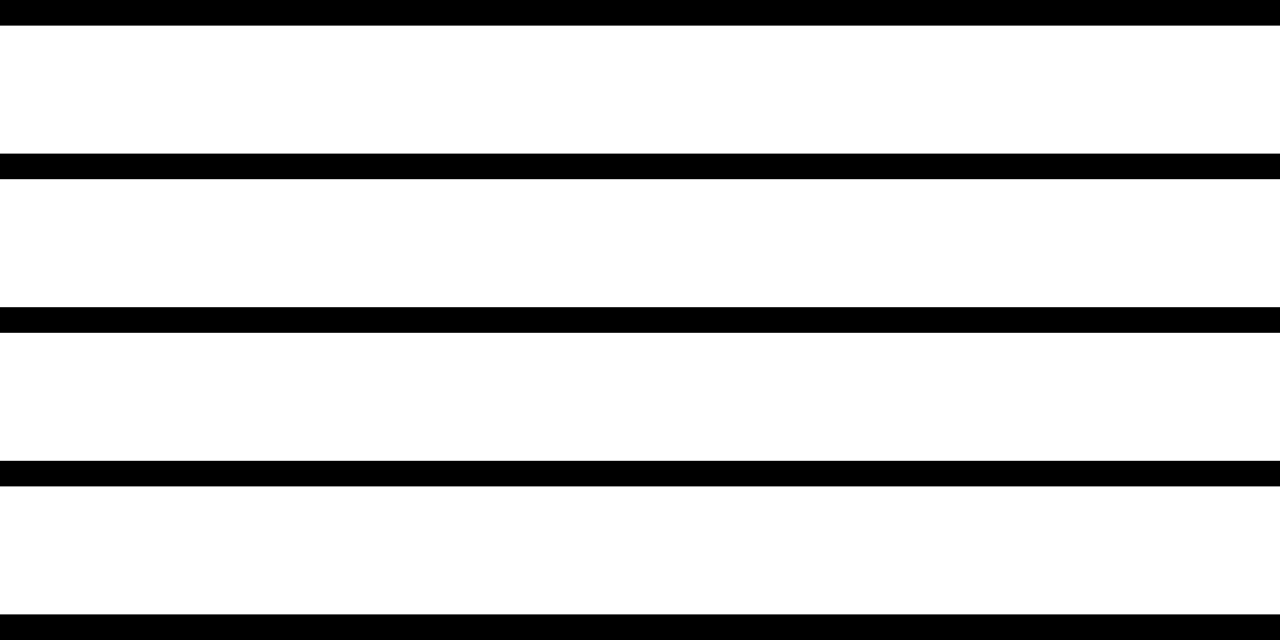 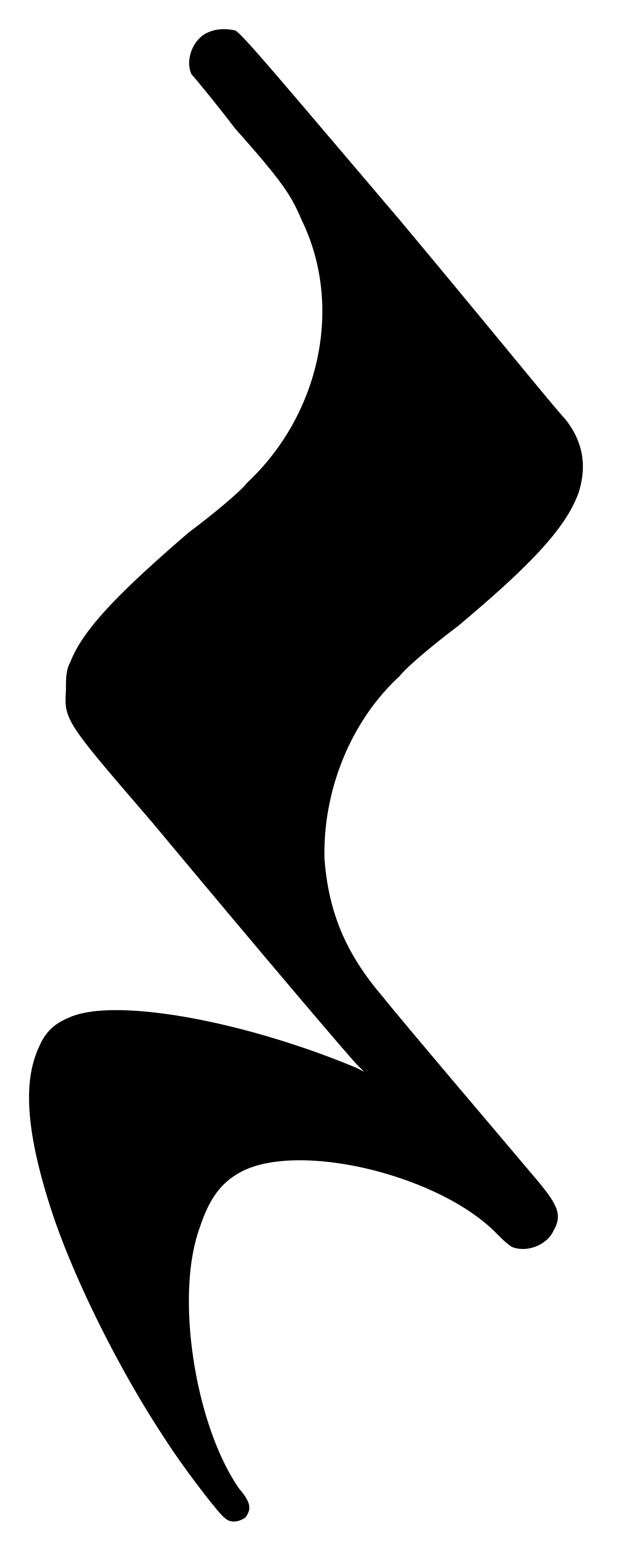 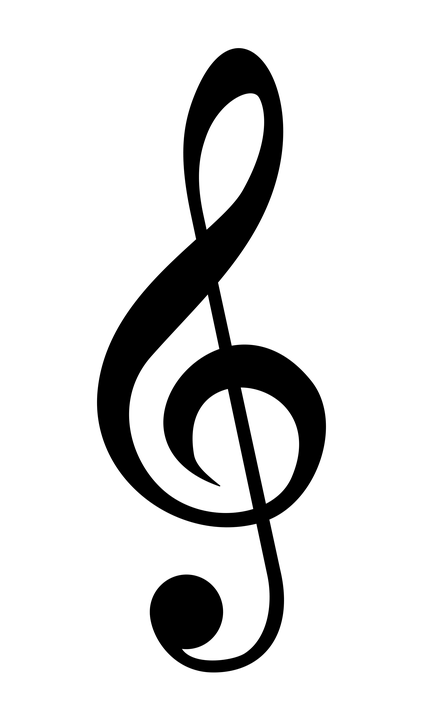 Fine
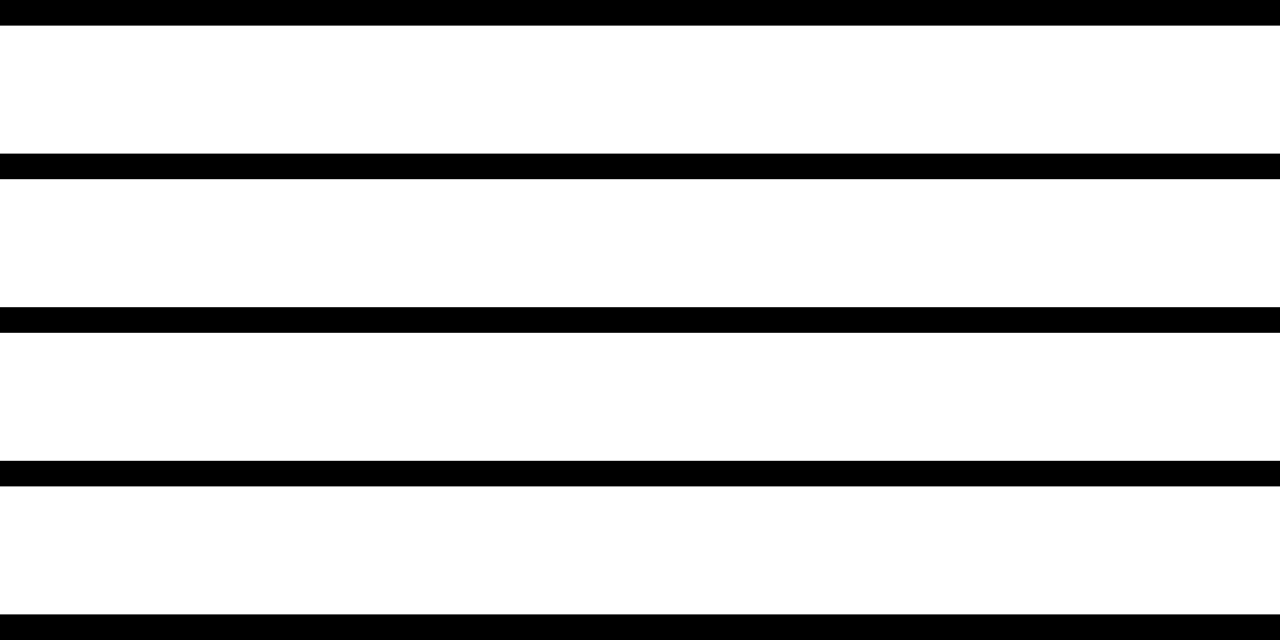 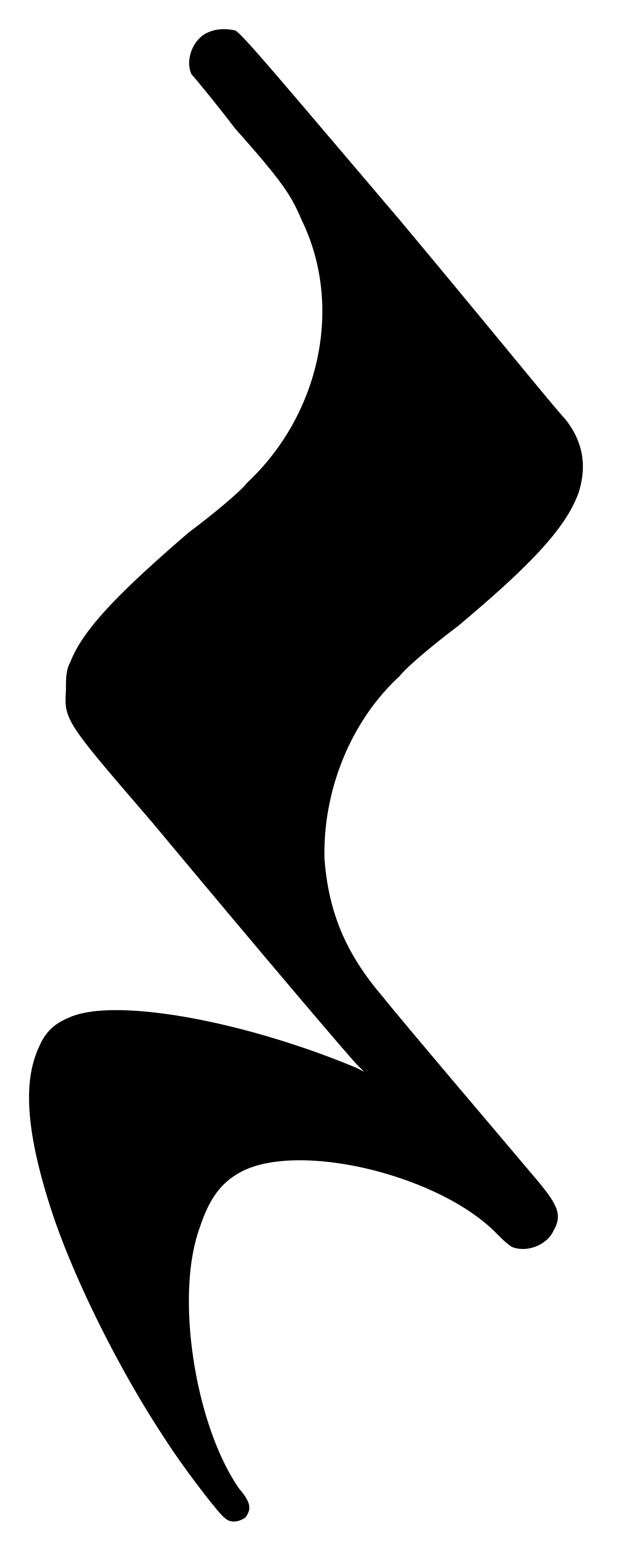 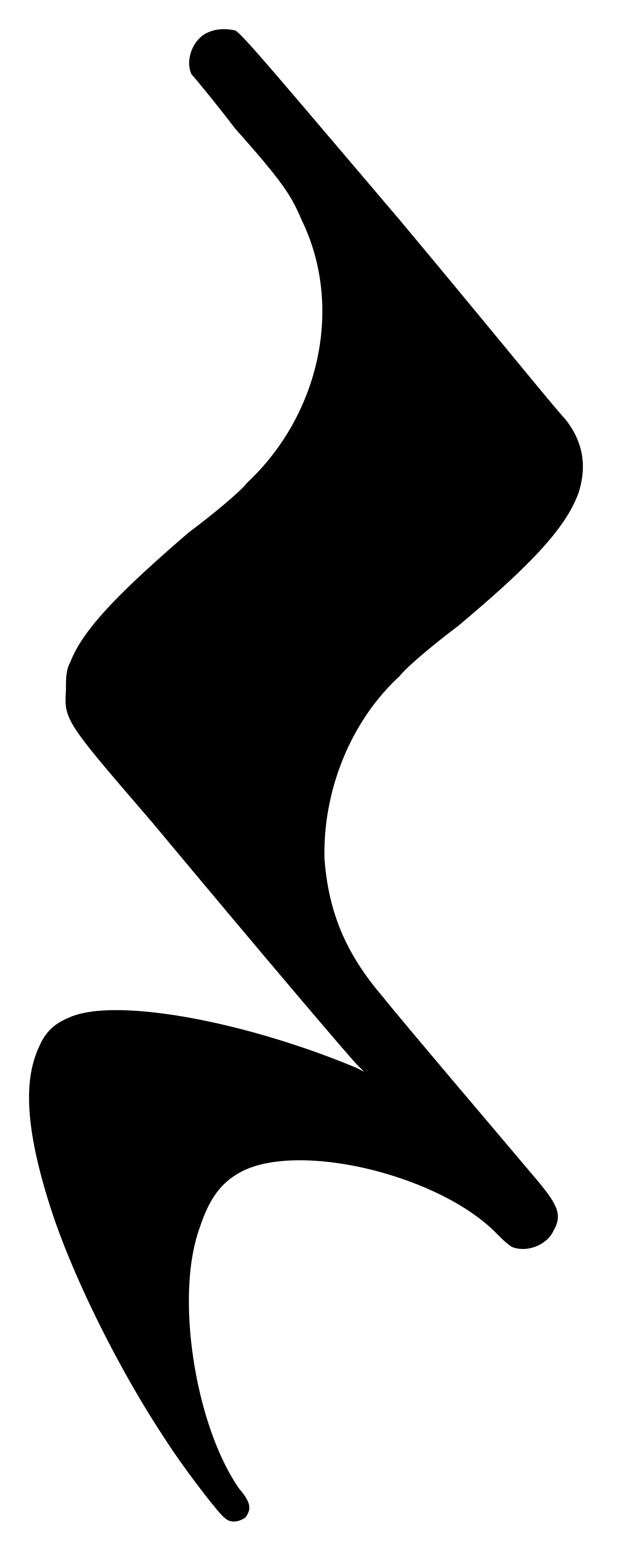 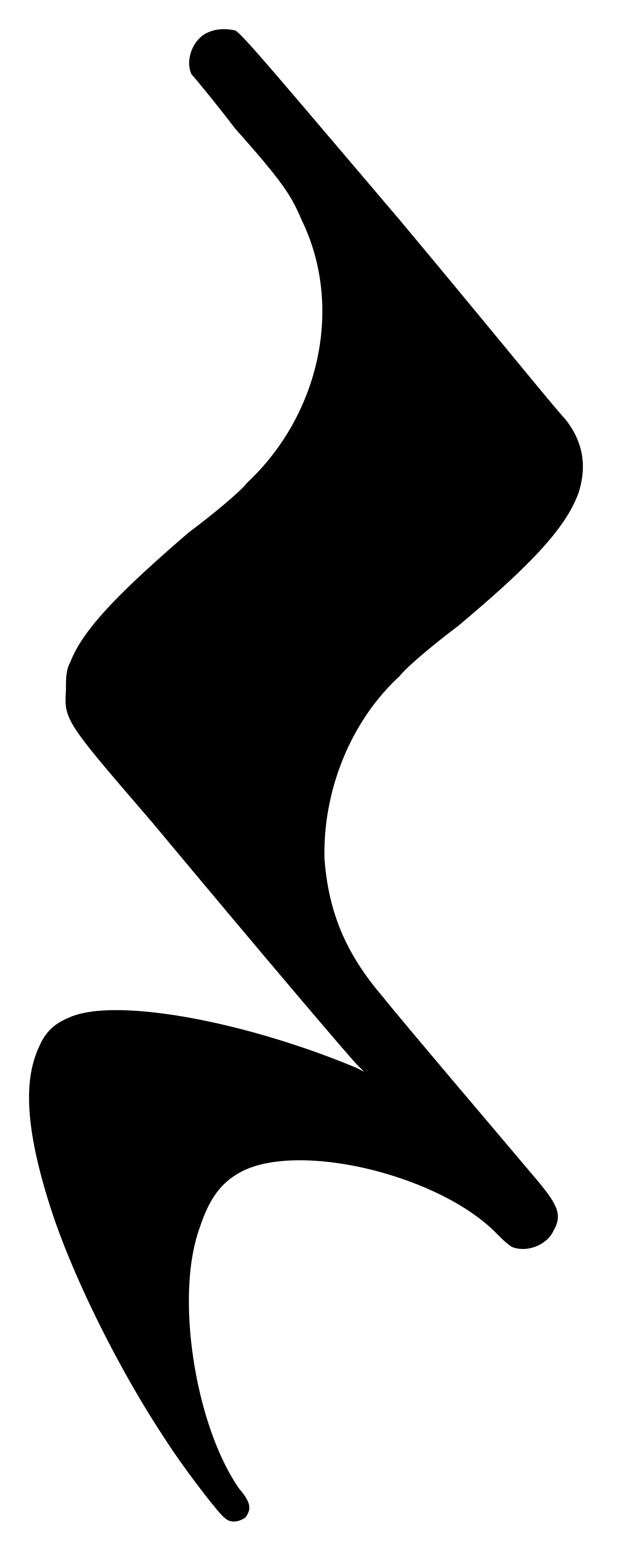 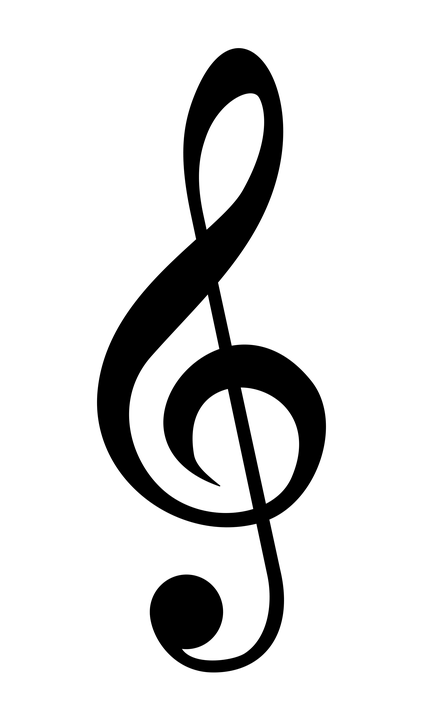 D.S al Fine
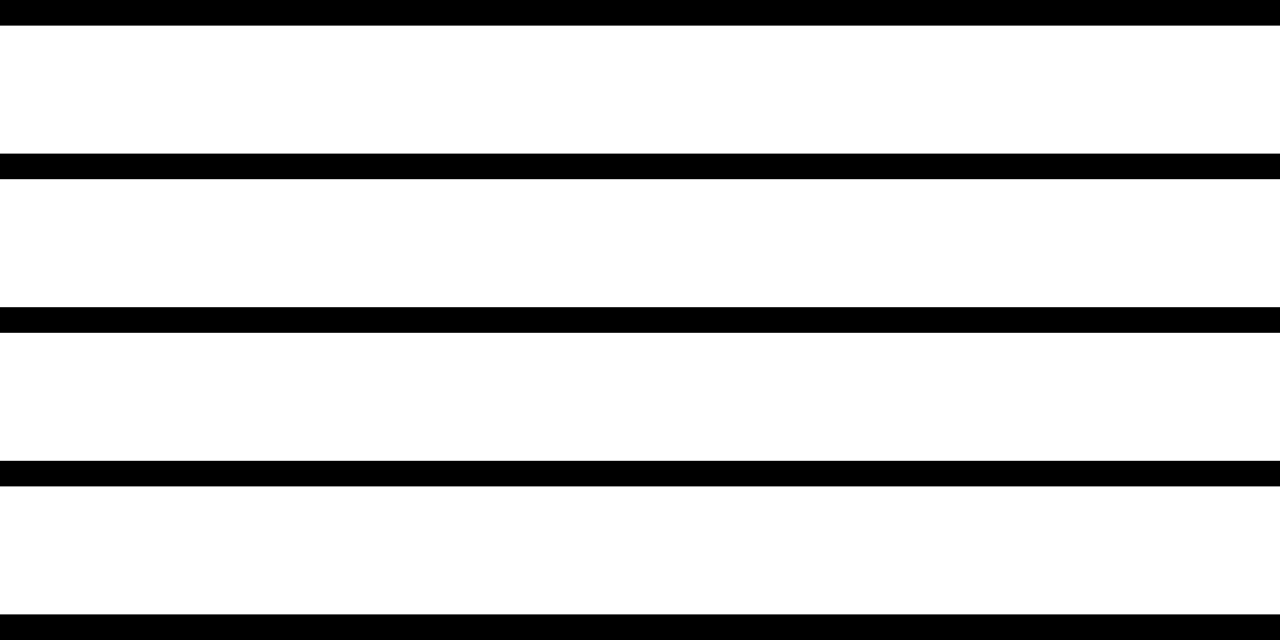 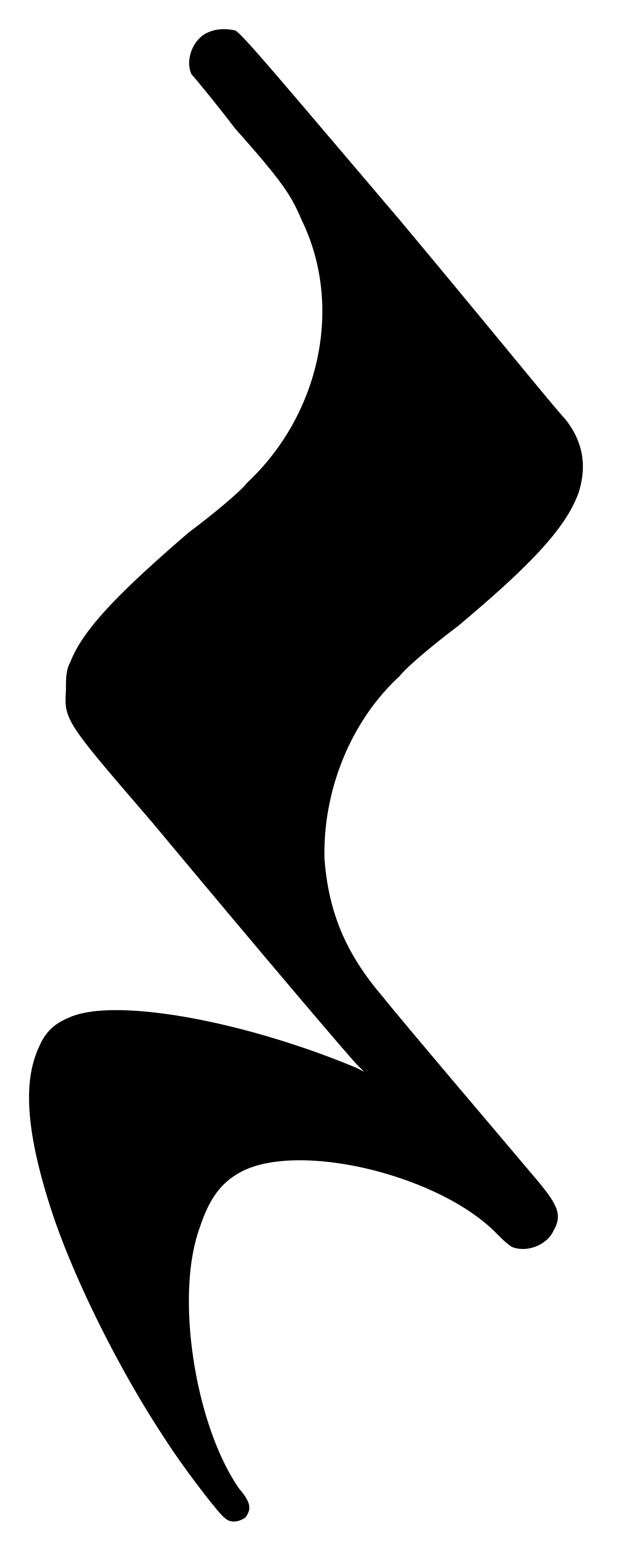 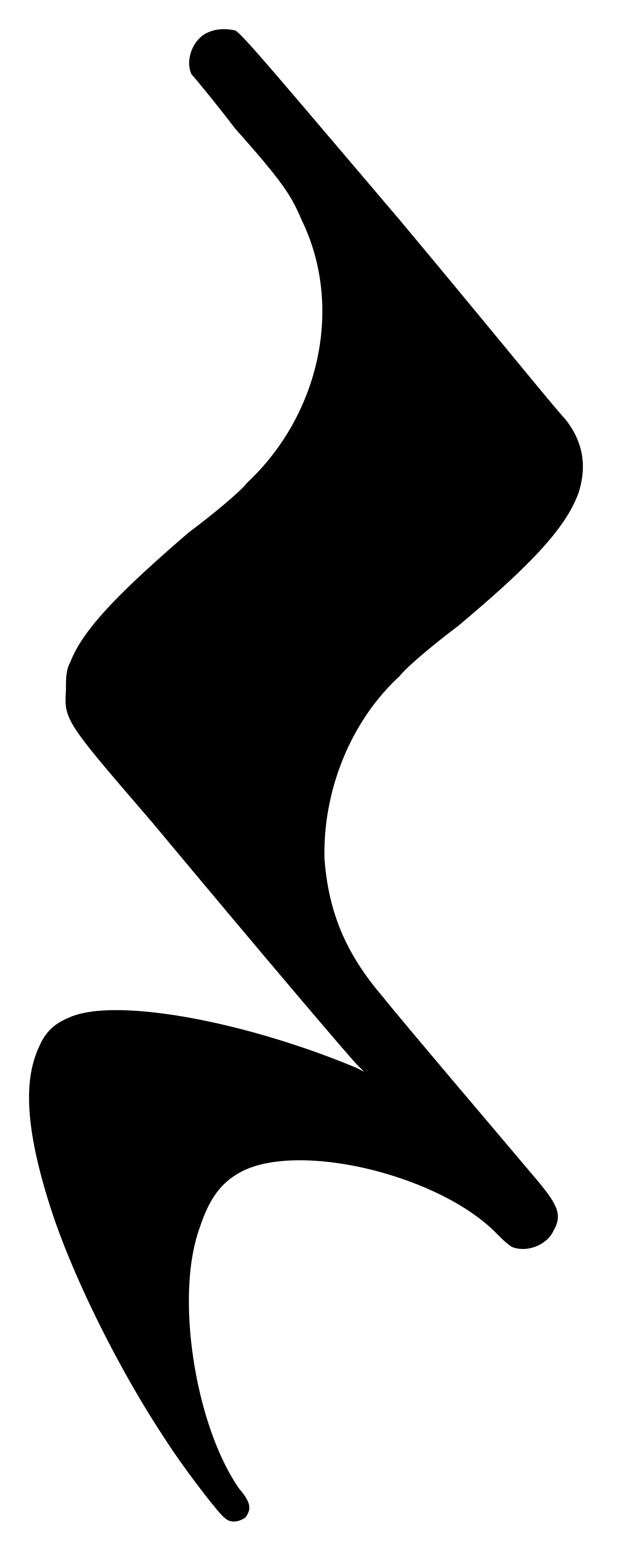 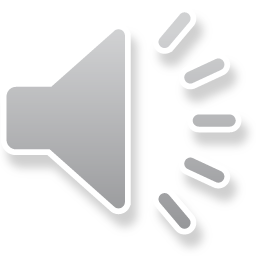